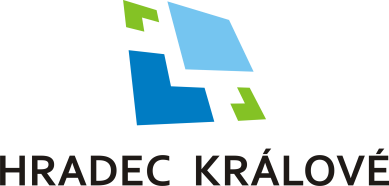 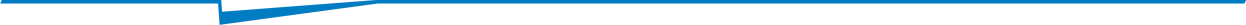 Jak se přihlásit do Dotačního portálu
Postup přihlášení k Dotačnímu portálu HK
Proč se přihlašuje přes Portál občana HK
Možnosti autentizace k Portálu občana HK
Jednotlivé možnosti autentizace podrobněji
Datová schránka
MojeID
Identita občana
1. Postup přihlášení k Dotačnímu portálu HK
https://dotace.mmhk.cz/
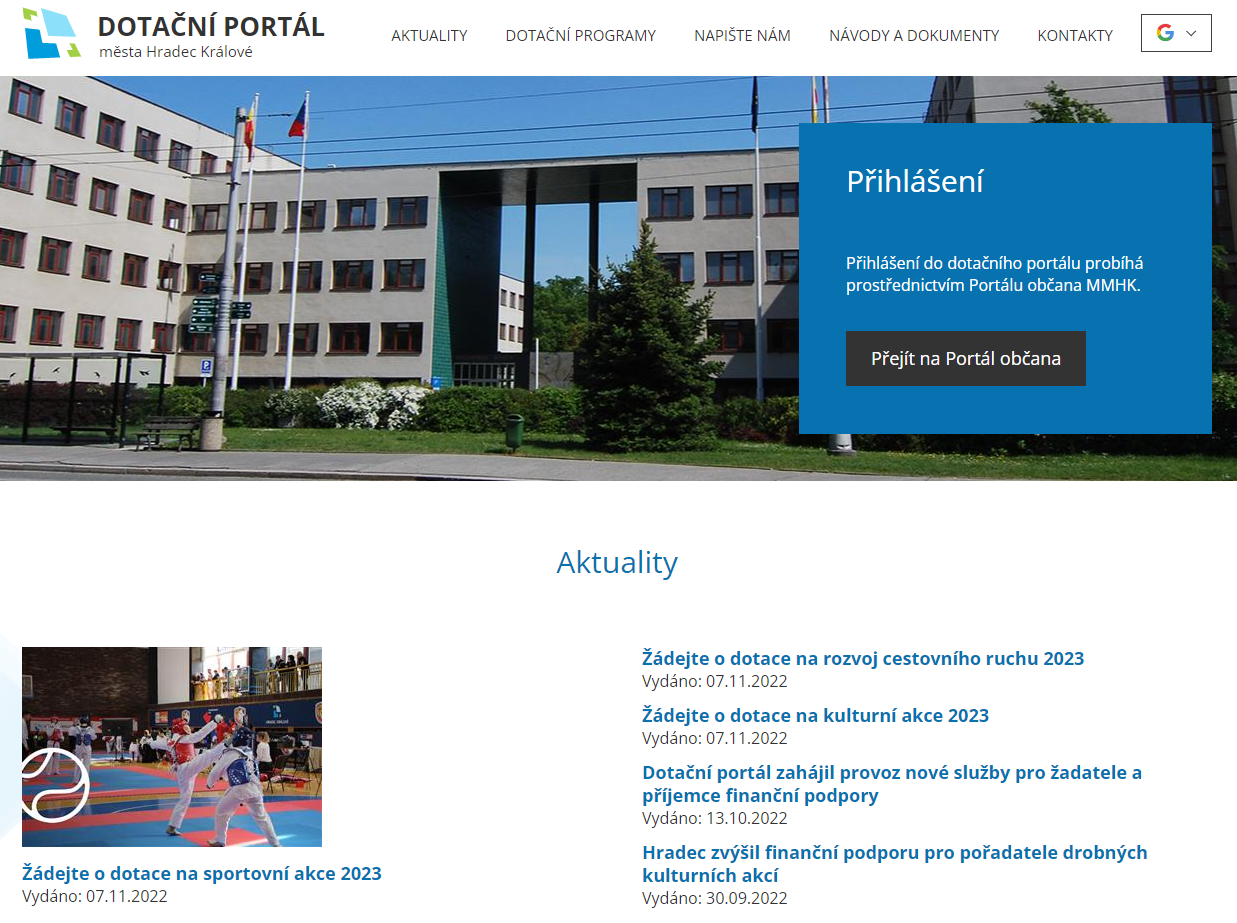 1. Postup přihlášení k Dotačnímu portálu HK
https://dotace.mmhk.cz/
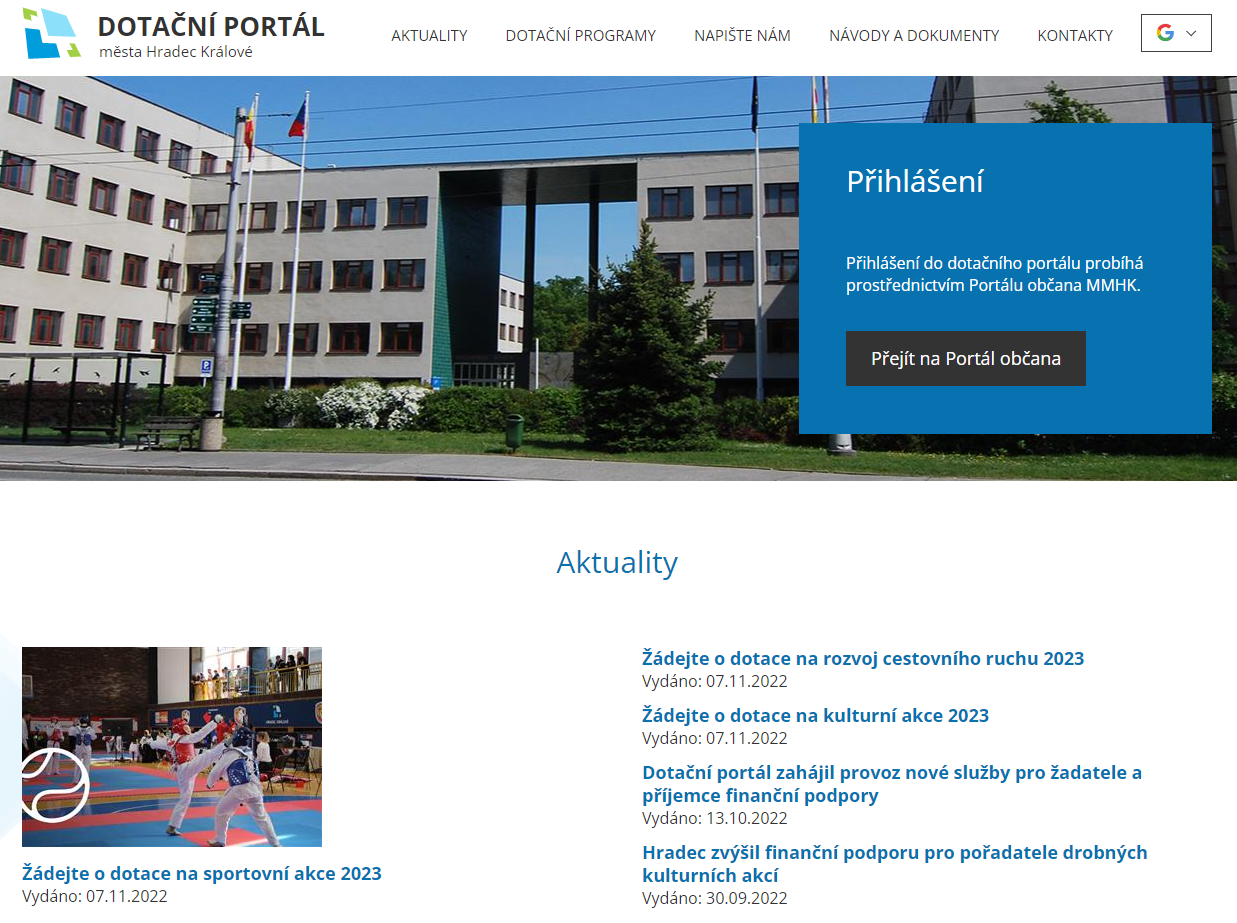 1. Postup přihlášení k Dotačnímu portálu HK
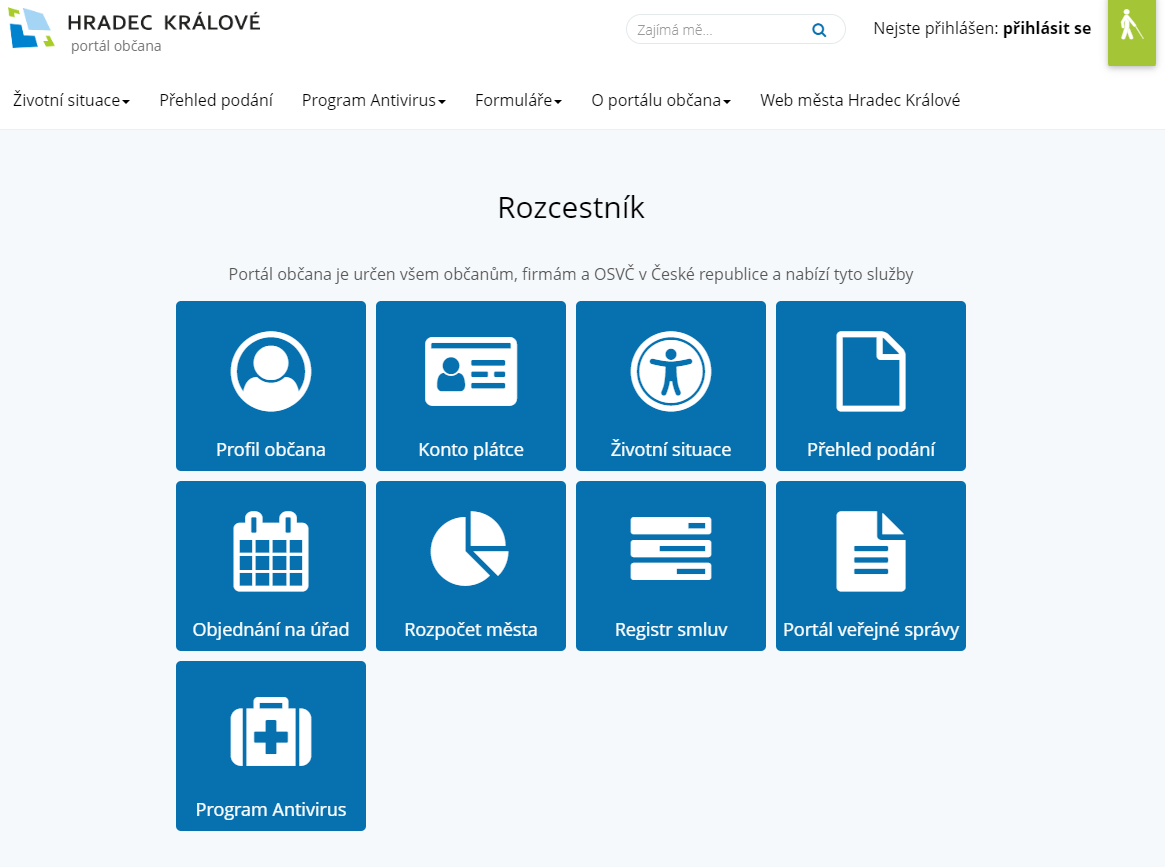 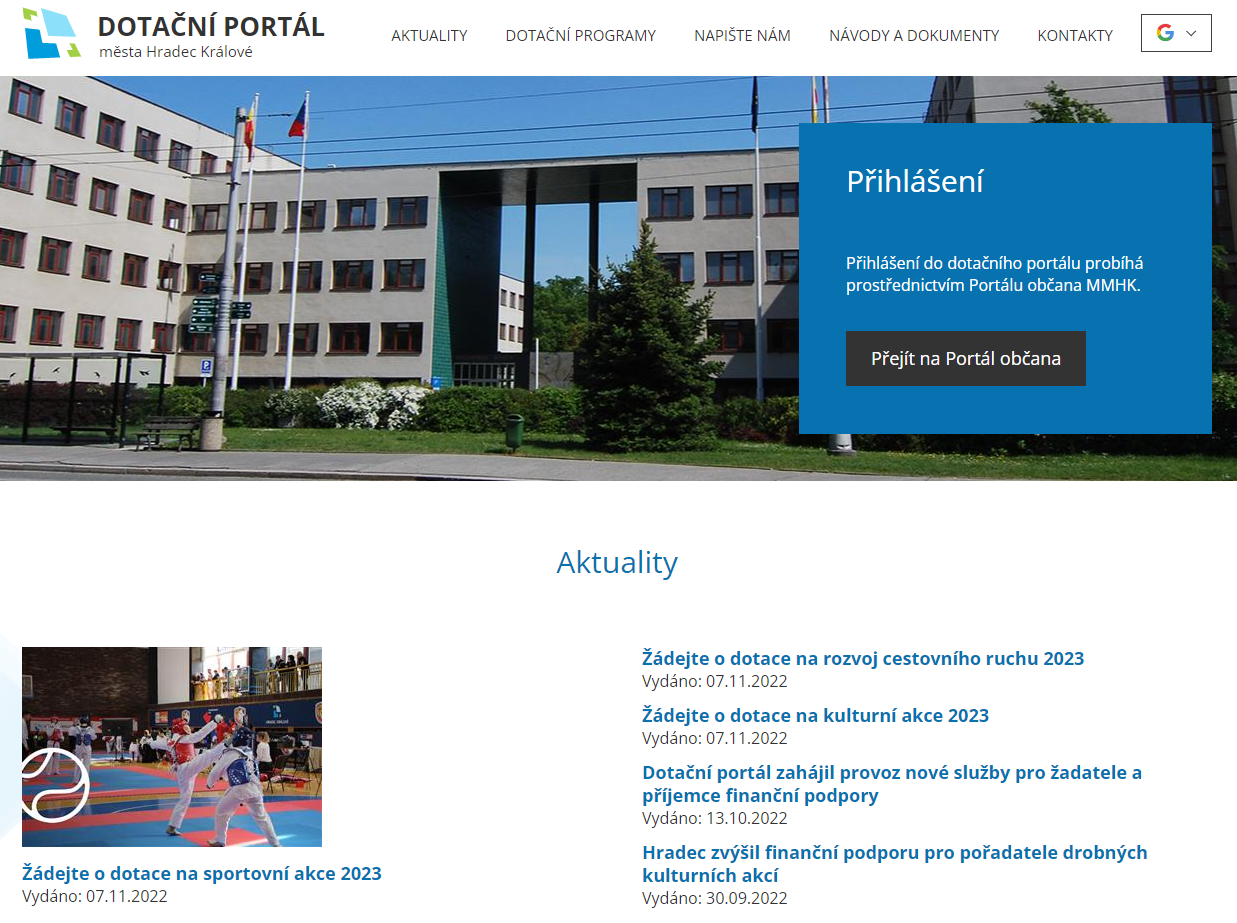 Dostanete se na úvodní stránku Portálu občana HK
1. Postup přihlášení k Dotačnímu portálu HK
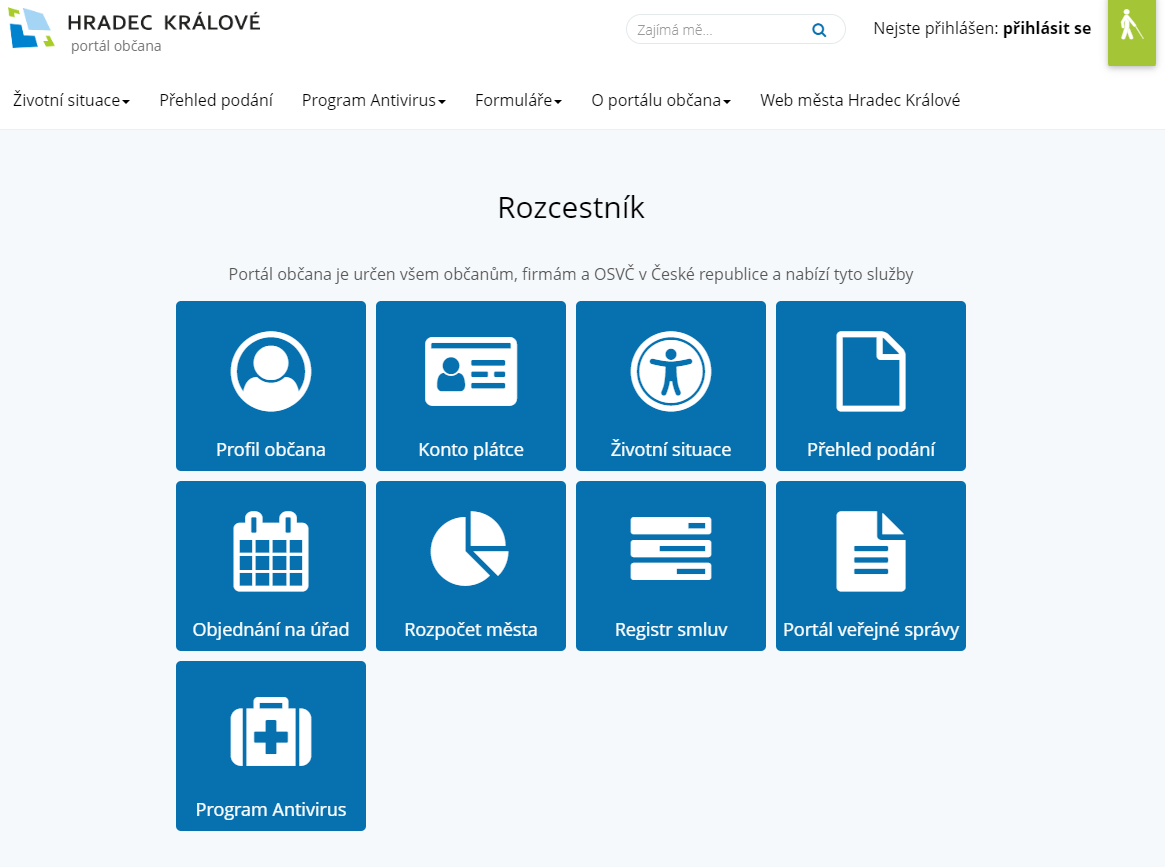 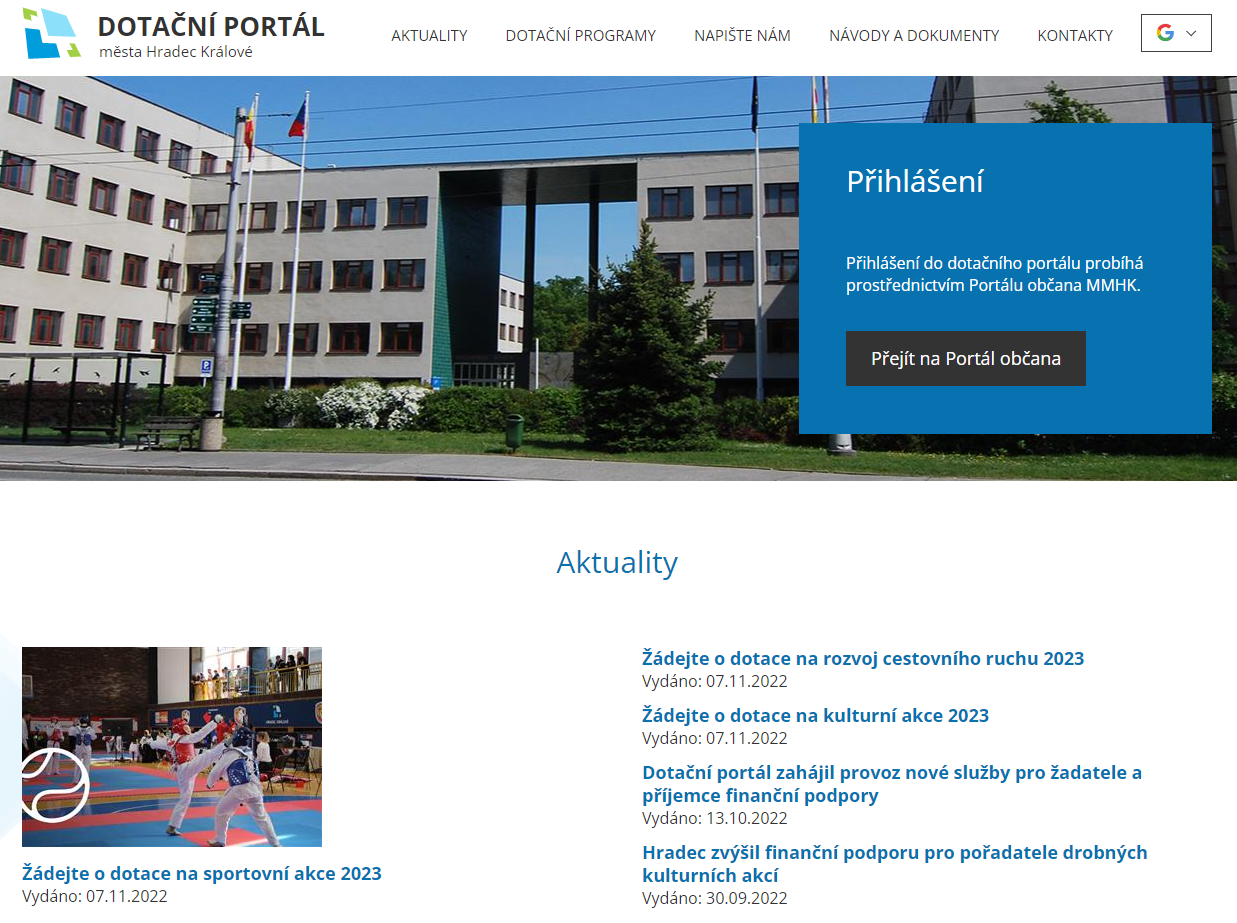 Je potřeba se k Portálu občana přihlásit
1. Postup přihlášení k Dotačnímu portálu HK
Vyberete jednu z možností přihlášení (podrobněji – dále v prezentaci):
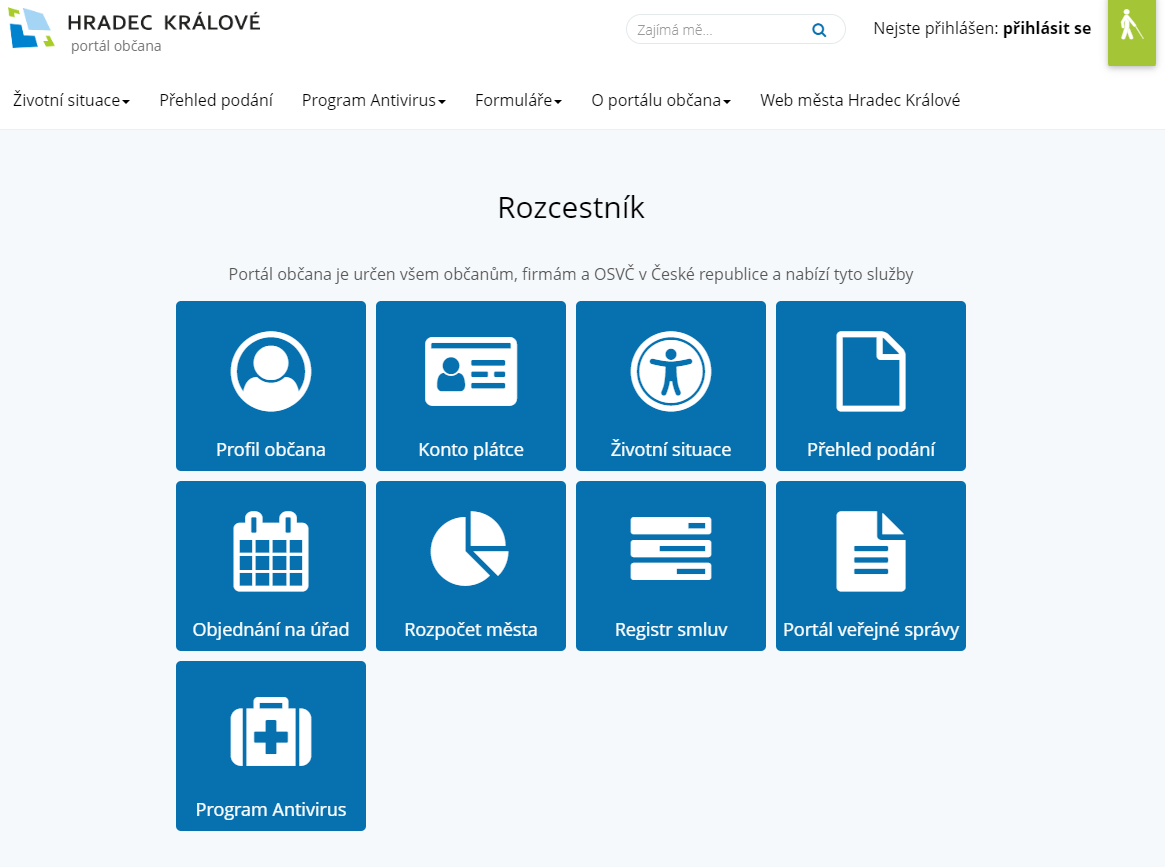 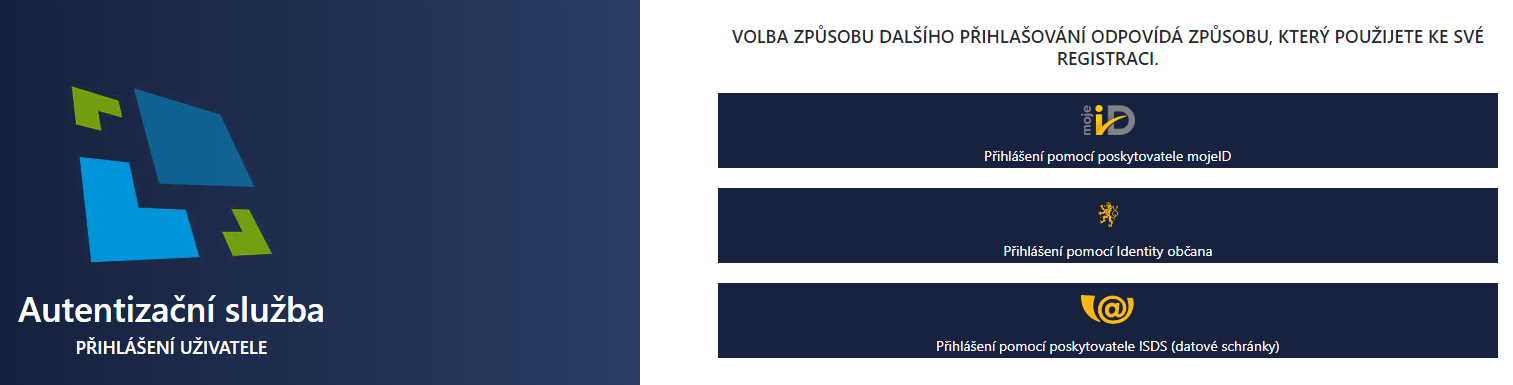 1. Postup přihlášení k Dotačnímu portálu HK
Po přihlášení k Portálu občana:
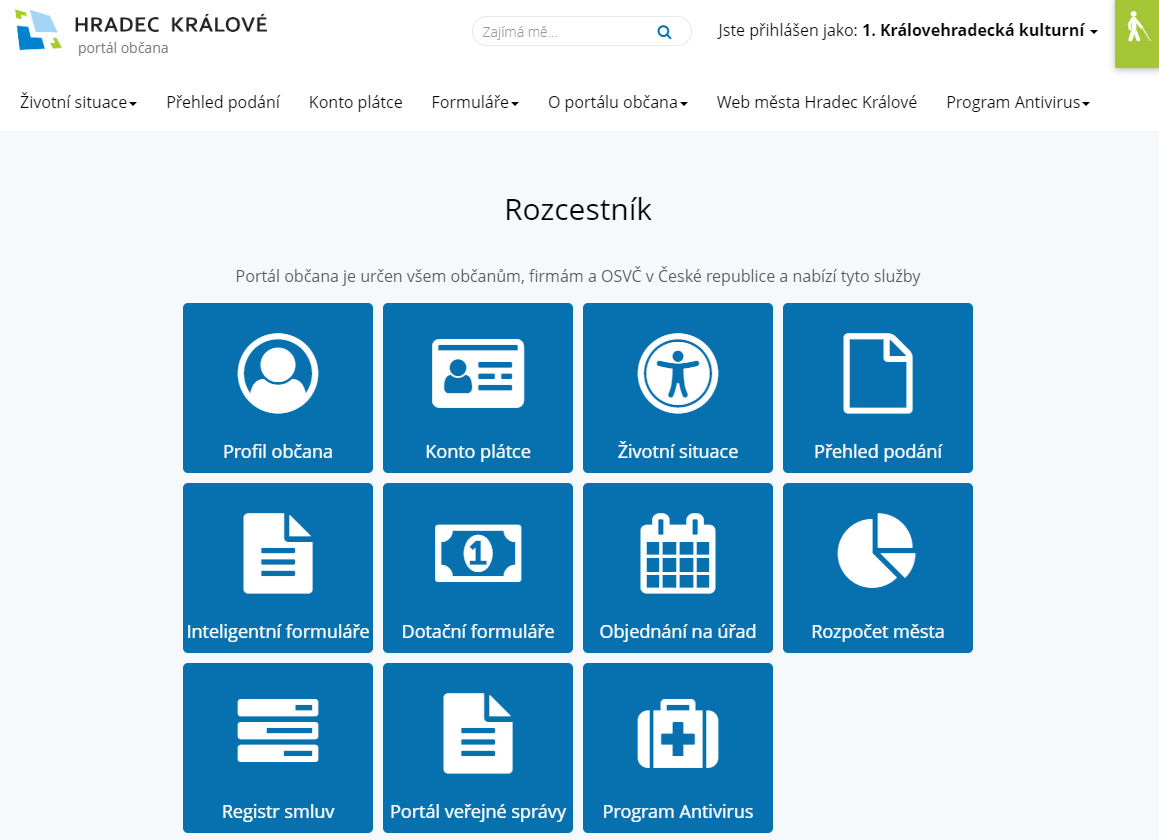 Tady je vidět, kdo je přihlášen k Portálu občana HK
1. Postup přihlášení k Dotačnímu portálu HK
Přechod na Dotační portál:
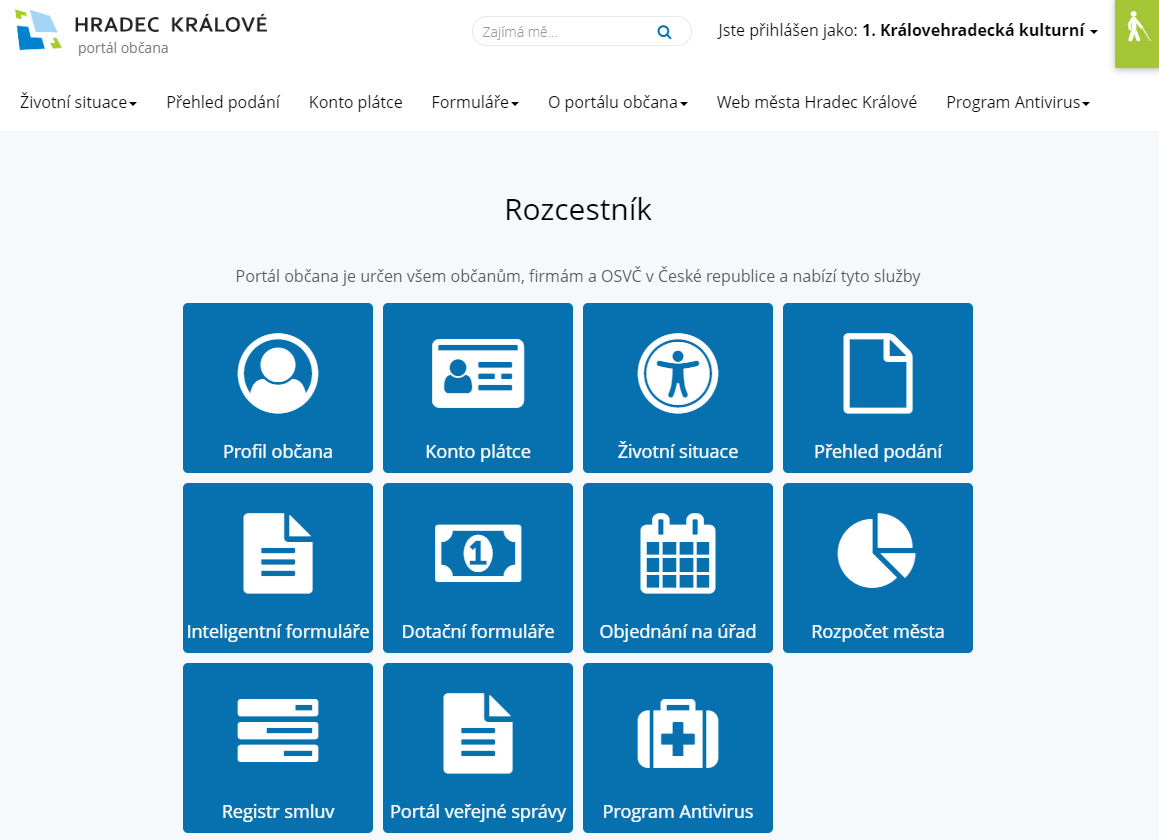 Na Dotační portál přejdete přes možnost Dotační formuláře
1. Postup přihlášení k Dotačnímu portálu HK
Po přechodu na Dotační portál:
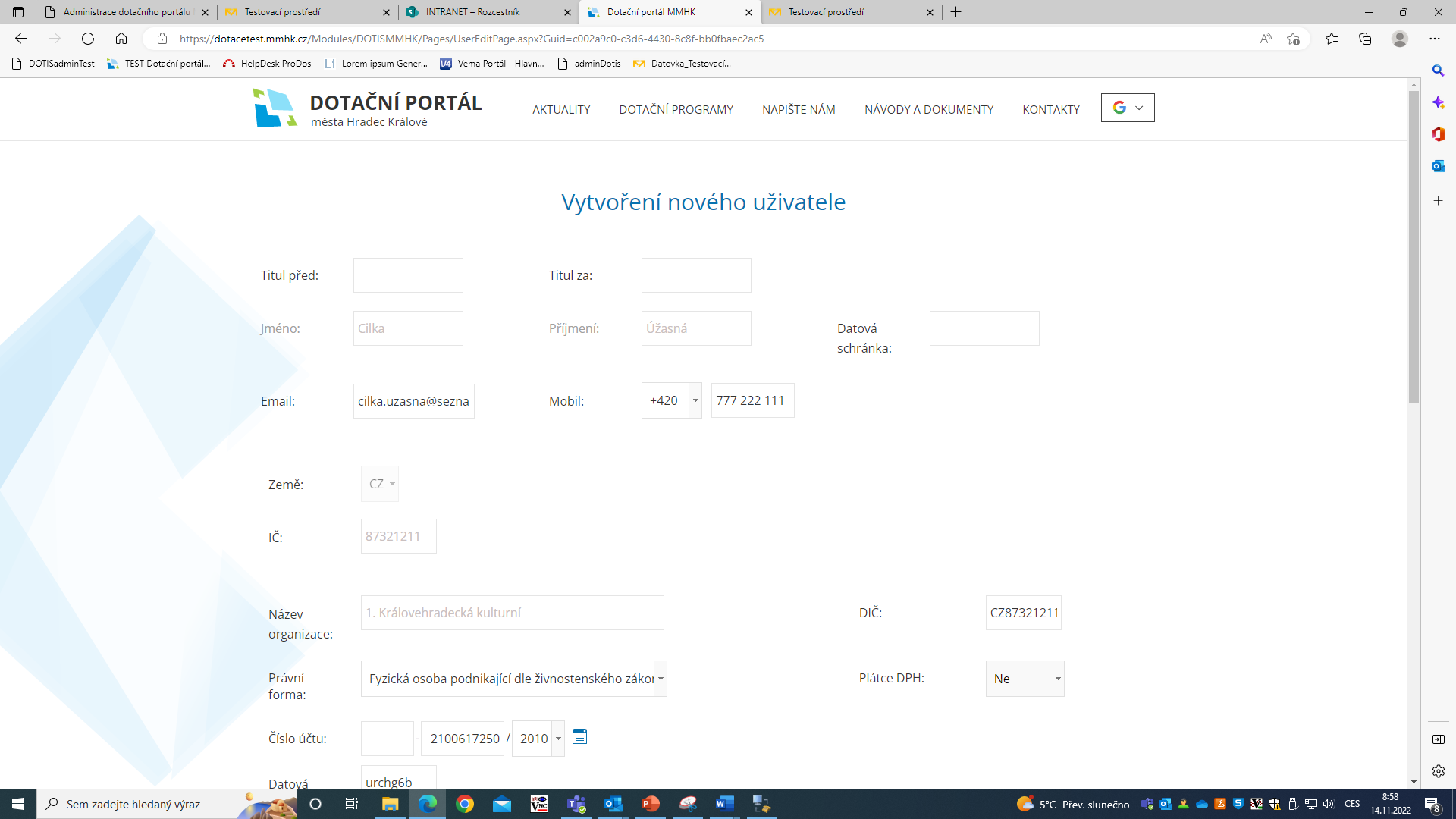 Pokud jste na Dotačním portálu poprvé, musíte ještě doplnit profil uživatele
1. Postup přihlášení k Dotačnímu portálu HK
Po přechodu na Dotační portál:
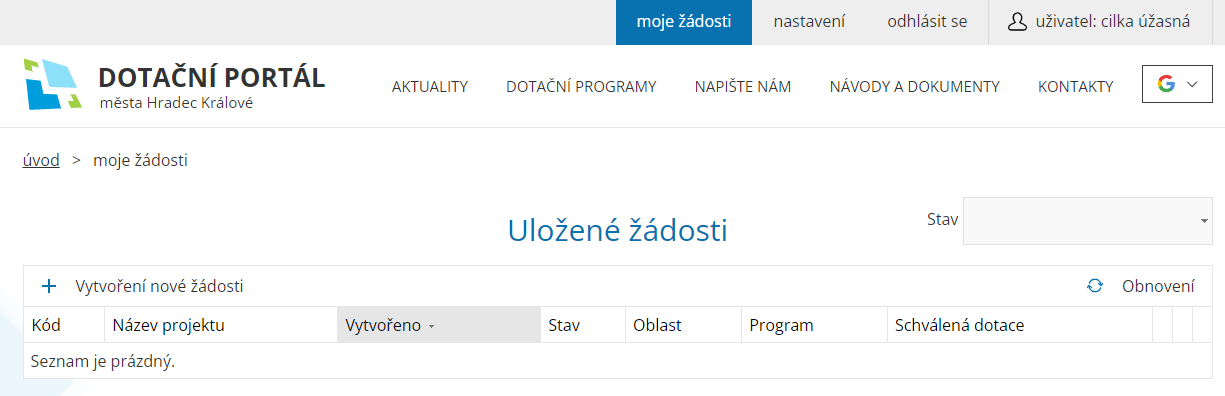 Pak už se dostanete do části Moje žádosti, kde můžete vytvořit novou žádost a vidět přehled vašich podaných nebo rozpracovaných žádostí
1. Postup přihlášení k Dotačnímu portálu HK
Po přechodu na Dotační portál:
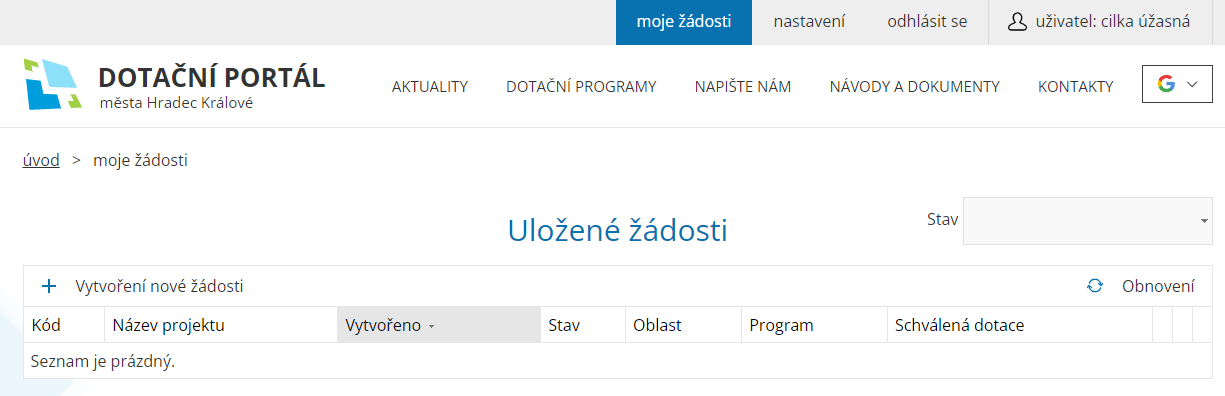 Tady vidíte jméno, pod kterým jste přihlášeni v Dotačním portálu (konkrétní pověřená osoba)
2. Proč se přihlašuje přes Portál občana HK
úřad potřebuje zaručenou informaci o tom, kdo se jako klient přihlašuje
toto ověření totožnosti online dokáže při přihlášení právě Portál občana HK
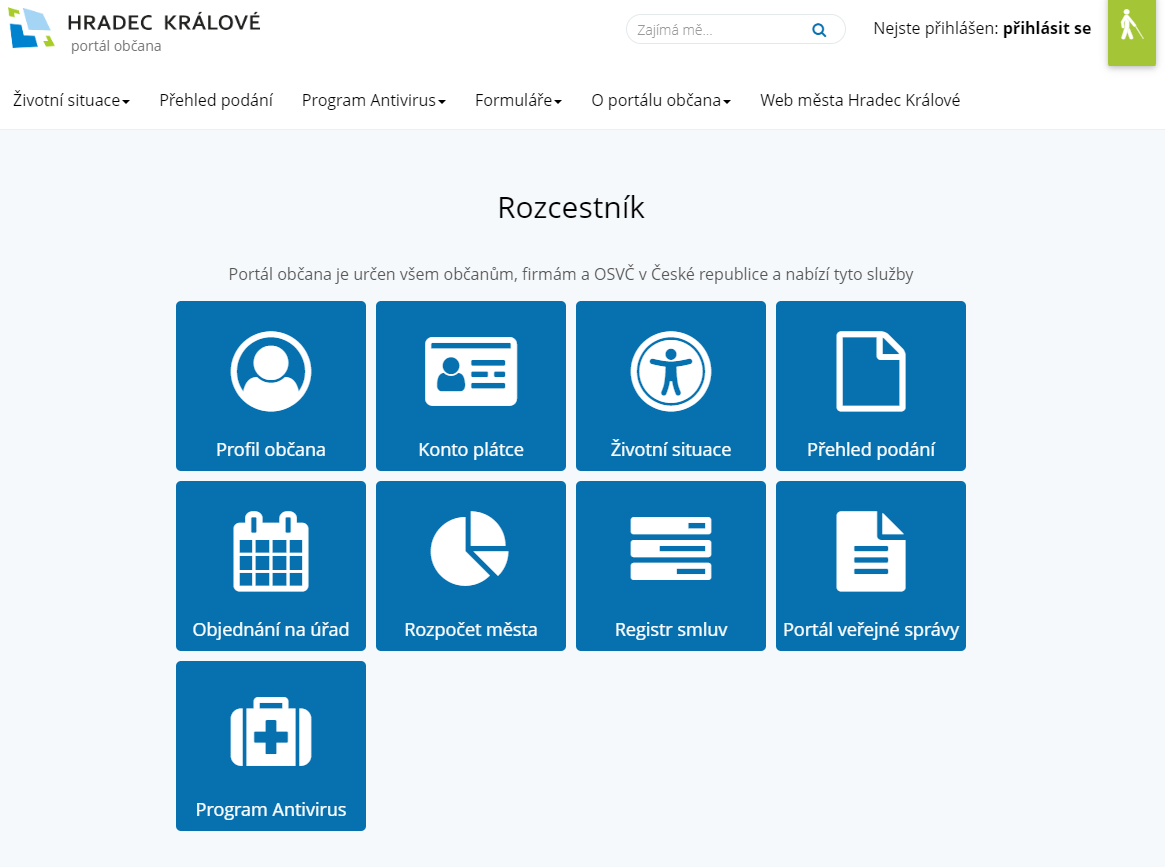 2. Proč se přihlašuje přes Portál občana HK
úřad potřebuje zaručenou informaci o tom, kdo se jako klient přihlašuje
toto ověření totožnosti online dokáže při přihlášení právě Portál občana HK
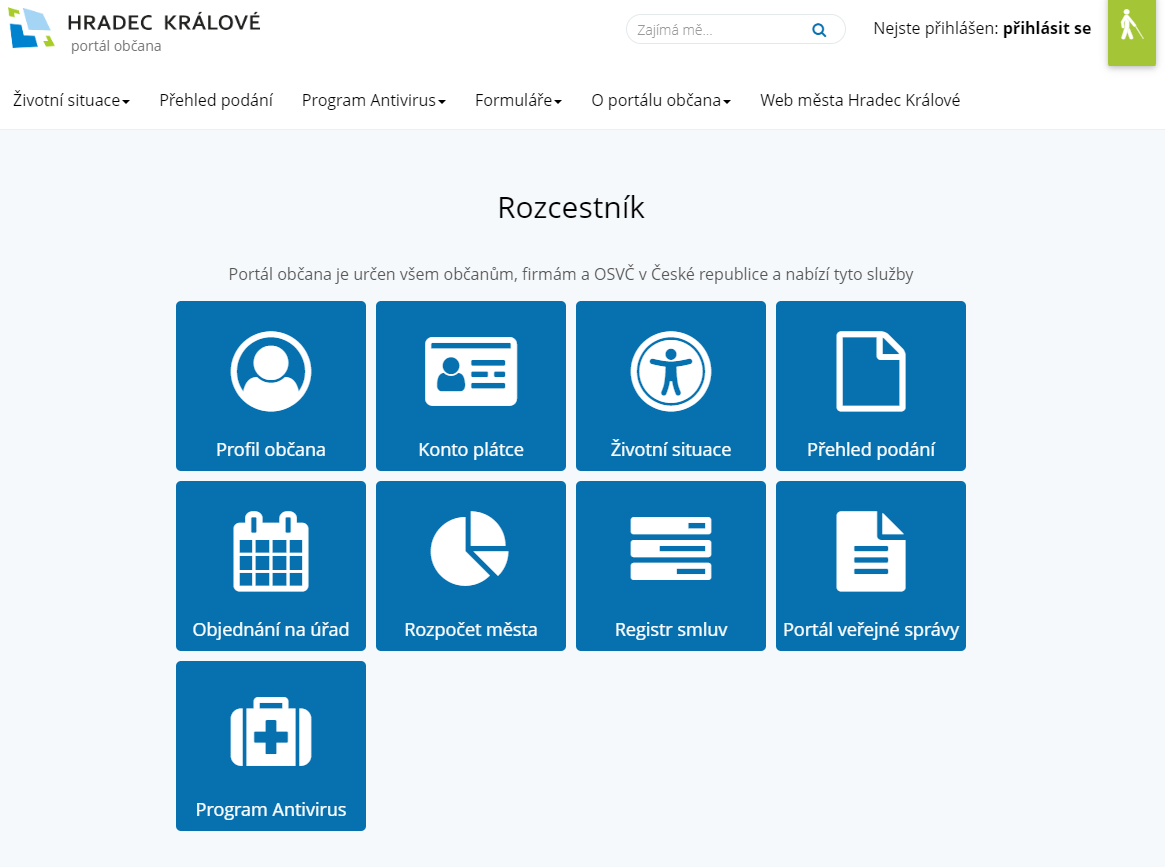 Je potřeba se k Portálu občana přihlásit
3. Možnosti autentizace k Portálu občana HK
lze využít následující způsoby autentizace v závislosti na tom, kdo se hlásí:
Před přihlášením musíte mít nejprve zřízen účet u dané služby!
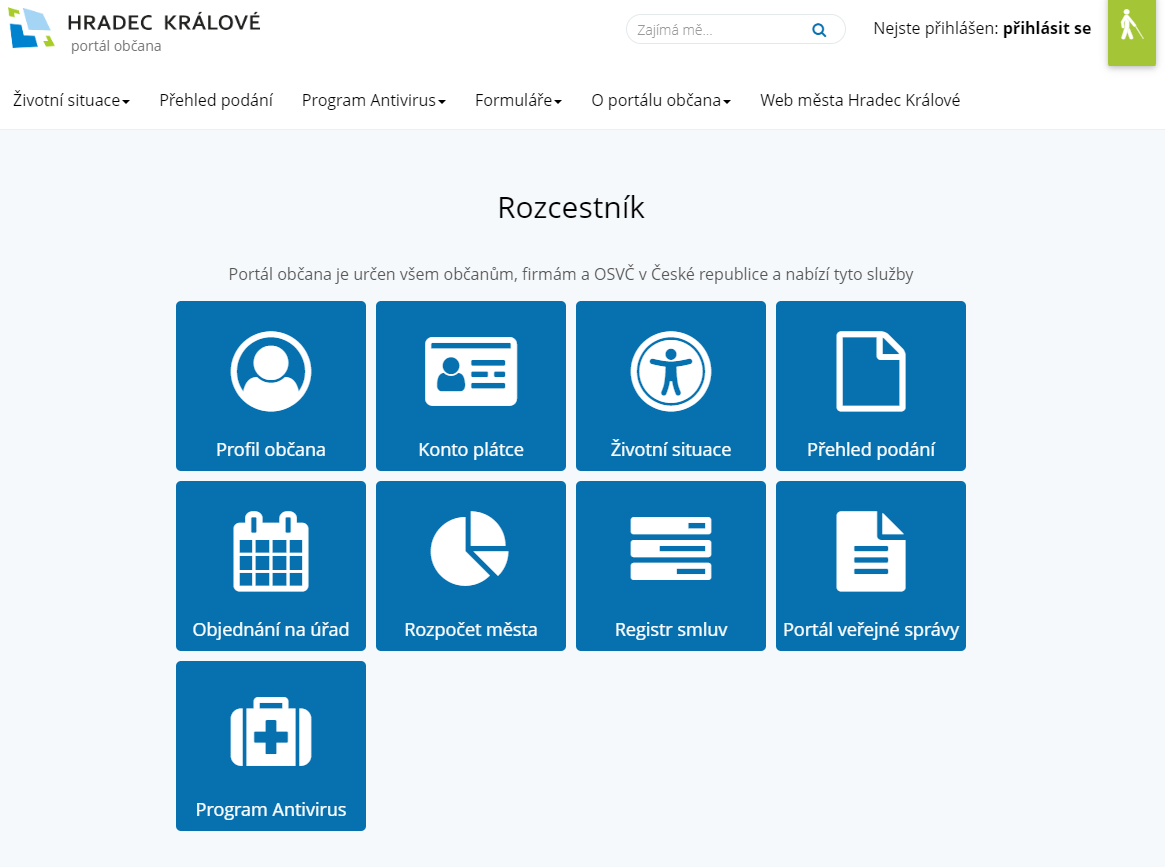 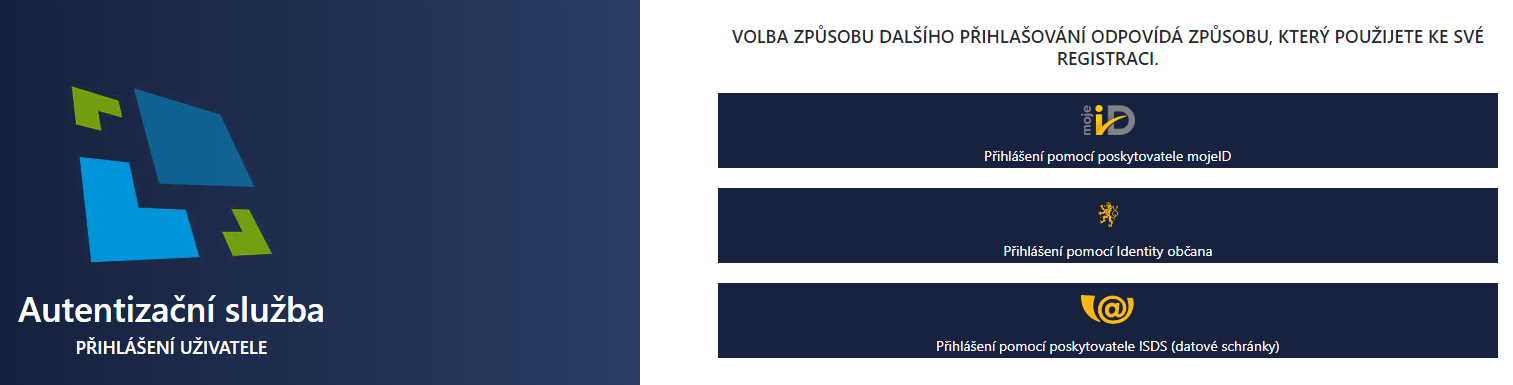 3. Možnosti autentizace k Portálu občana HK
lze využít následující způsoby autentizace v závislosti na tom, kdo se hlásí:
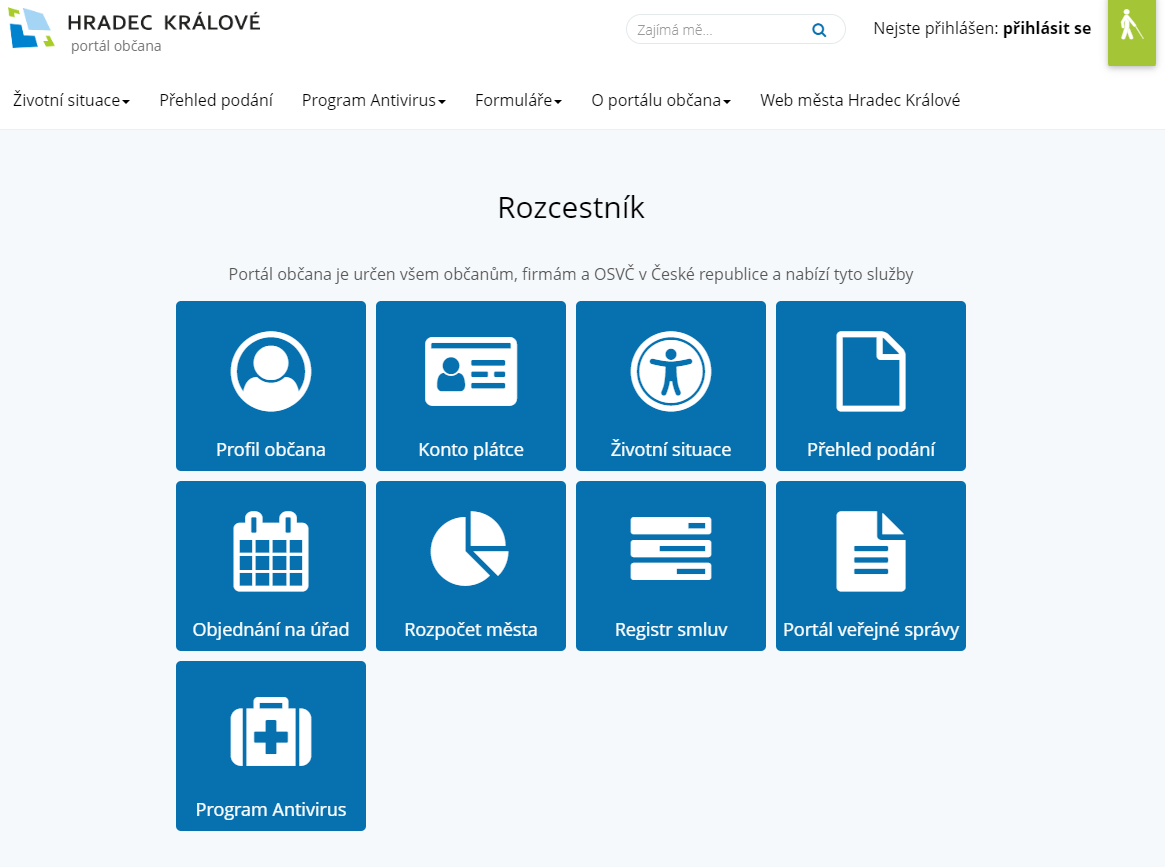 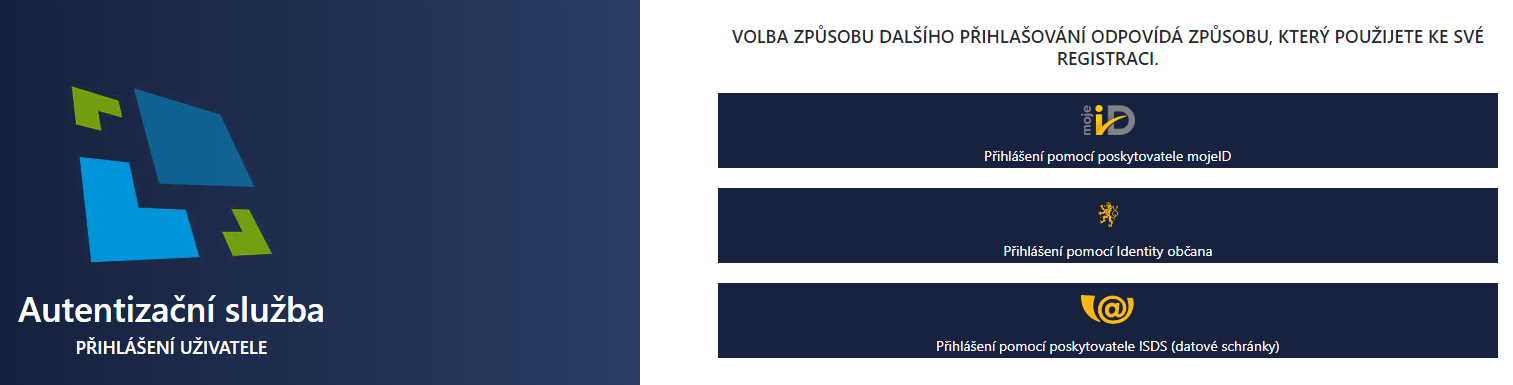 FYZICKÁ OSOBA -> může využít všechny možnosti
3. Možnosti autentizace k Portálu občana HK
lze využít následující způsoby autentizace v závislosti na tom, kdo se hlásí:
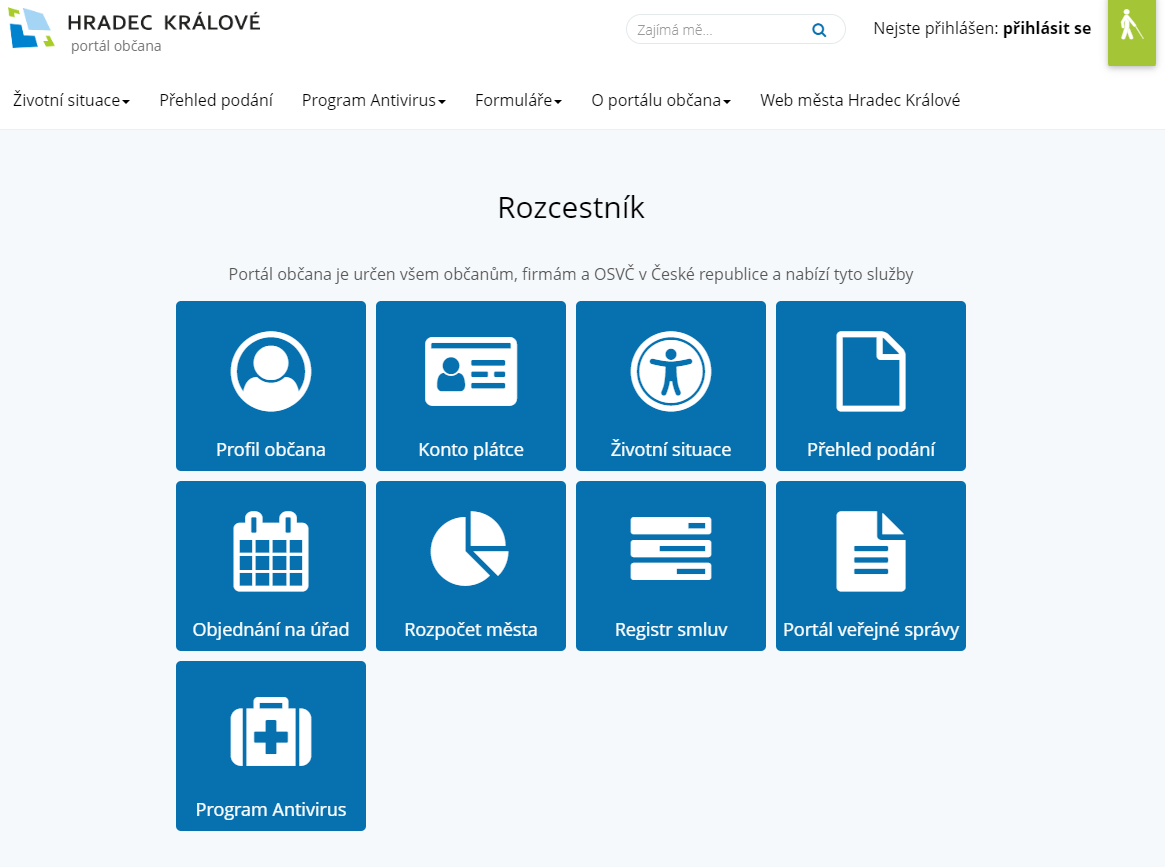 PRÁVNICKÁ OSOBA, FYZICKÁ OSOBA PODNIKAJÍCÍ -> jen 2 možnosti
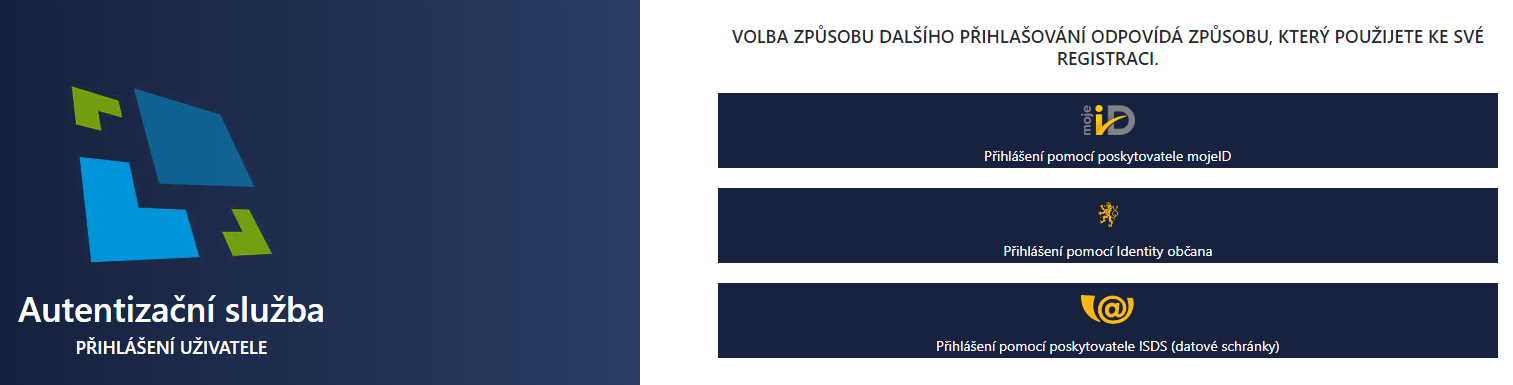 FYZICKÁ OSOBA -> může využít všechny možnosti
3. Možnosti autentizace k Portálu občana HK
lze využít následující způsoby autentizace v závislosti na tom, kdo se hlásí:
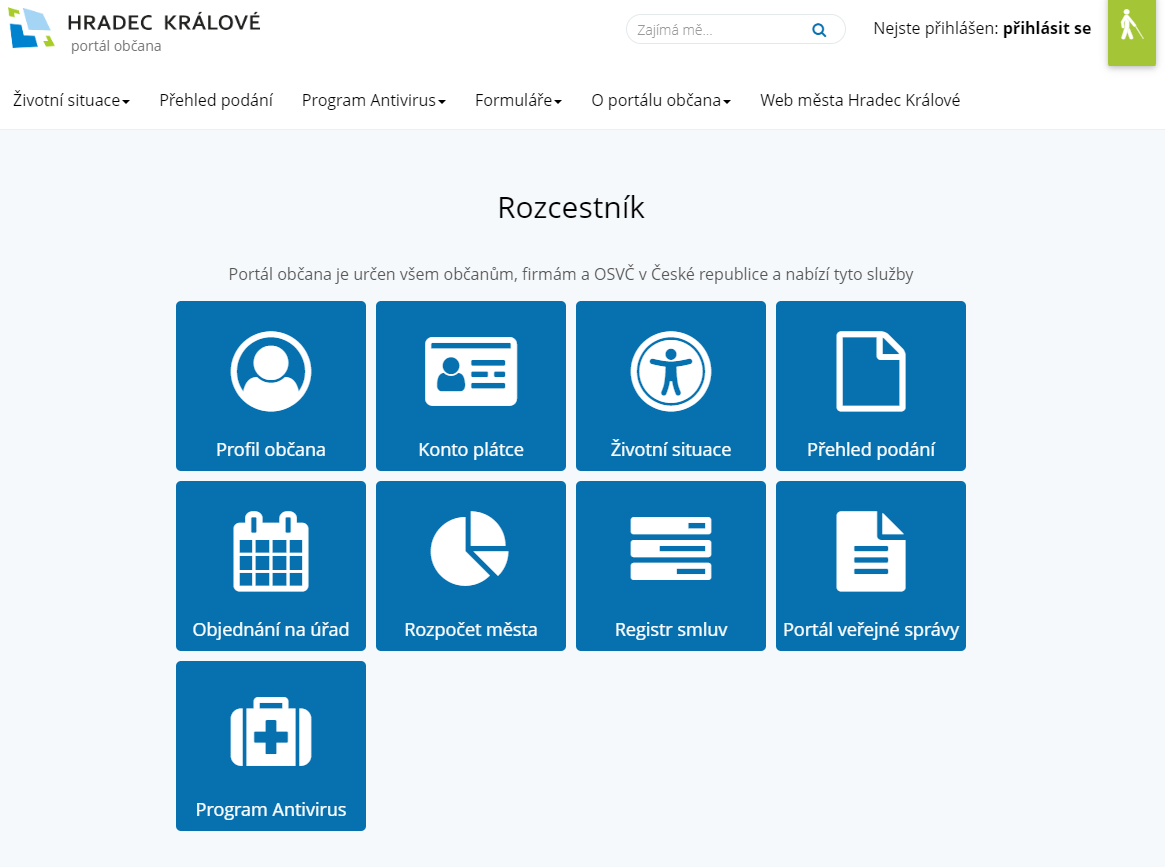 PRÁVNICKÁ OSOBA, FYZICKÁ OSOBA PODNIKAJÍCÍ -> jen 2 možnosti
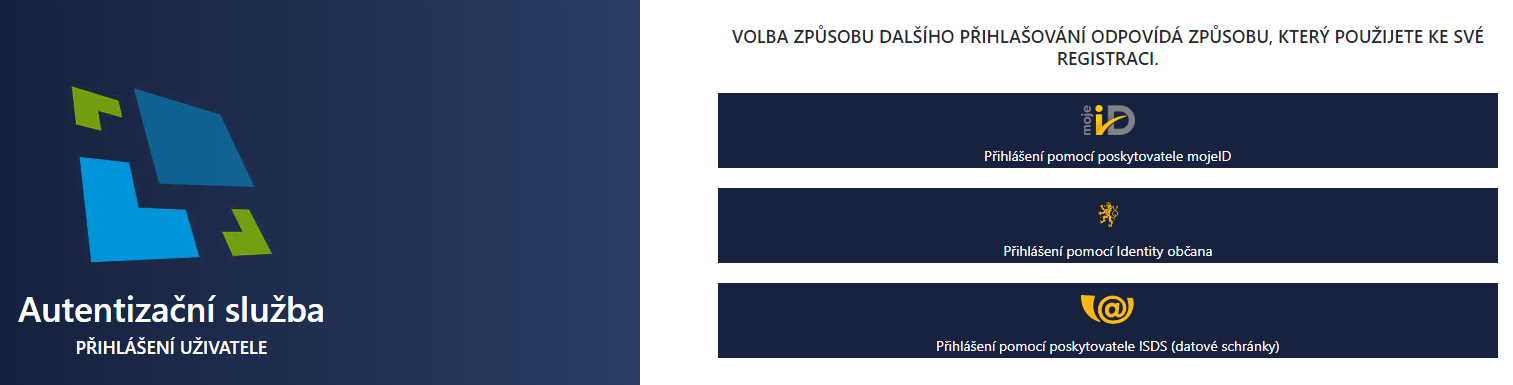 POZNÁMKA:
Nový účet mojeID už v současnosti pro právnickou osobu založit nelze, doporučujeme použít datovou schránku (od 1. 1. 2023 budou všem právnickým a fyzickým podnikajícím osobám postupně automaticky zřízeny),

ale  

právnické osoby, které už mojeID založeno mají a používají, ho mohou bez problémů využívat dál.
FYZICKÁ OSOBA -> může využít všechny možnosti
3. Možnosti autentizace k Portálu občana HK
lze využít následující způsoby autentizace v závislosti na tom, kdo se hlásí:
POZOR:
Do městského Portálu občana je nutné se přihlásit v té "roli" v jaké budete vystupovat vůči našemu úřadu, není například možné si zřídit identitu na fyzickou osobu a podávat žádost jako zástupce právnické osoby.

Za jednu organizaci však může komunikovat více osob
–> např. do datové schránky organizace může být přidáno více pověřených osob, které budou přistupovat na Dotační portál jménem této organizace – více viz návod Jak na datovou schránku
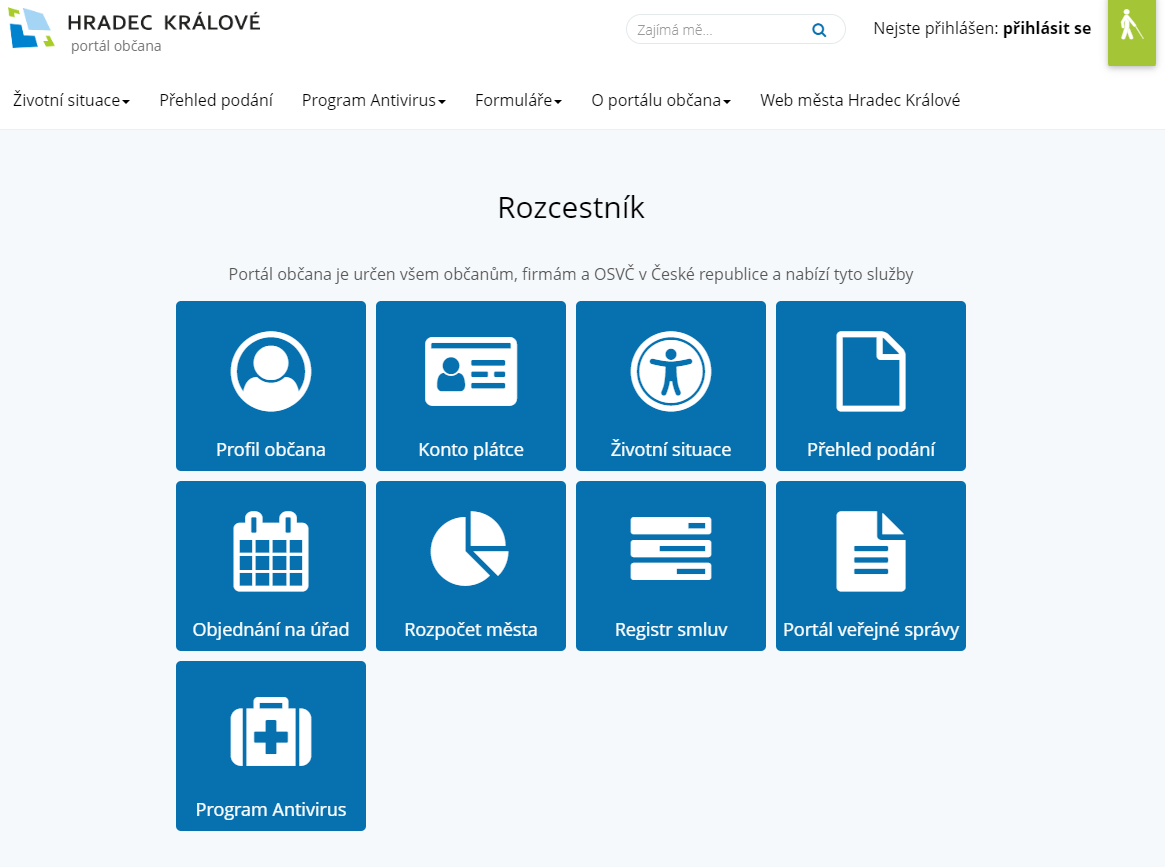 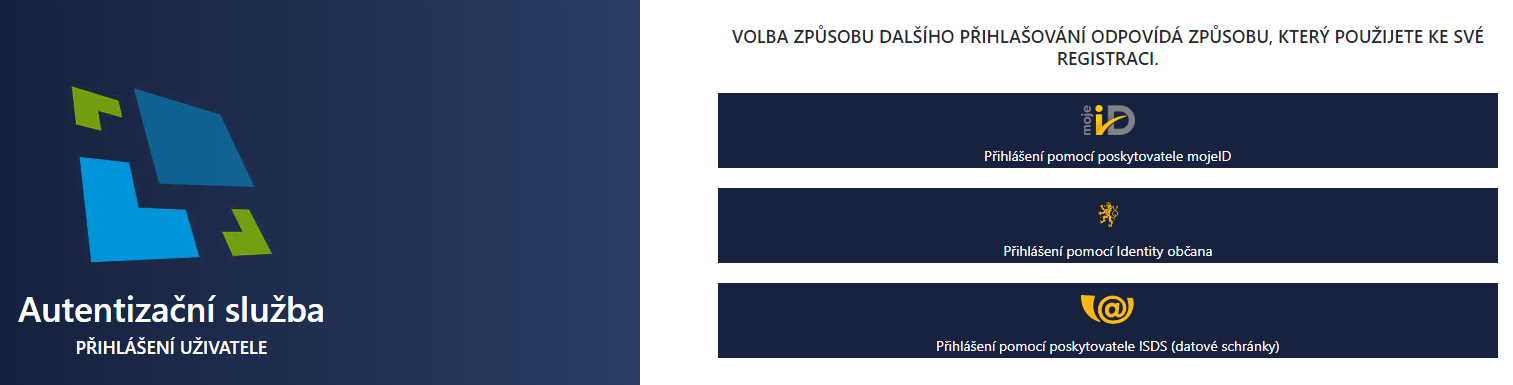 4. Možnosti autentizace podrobněji
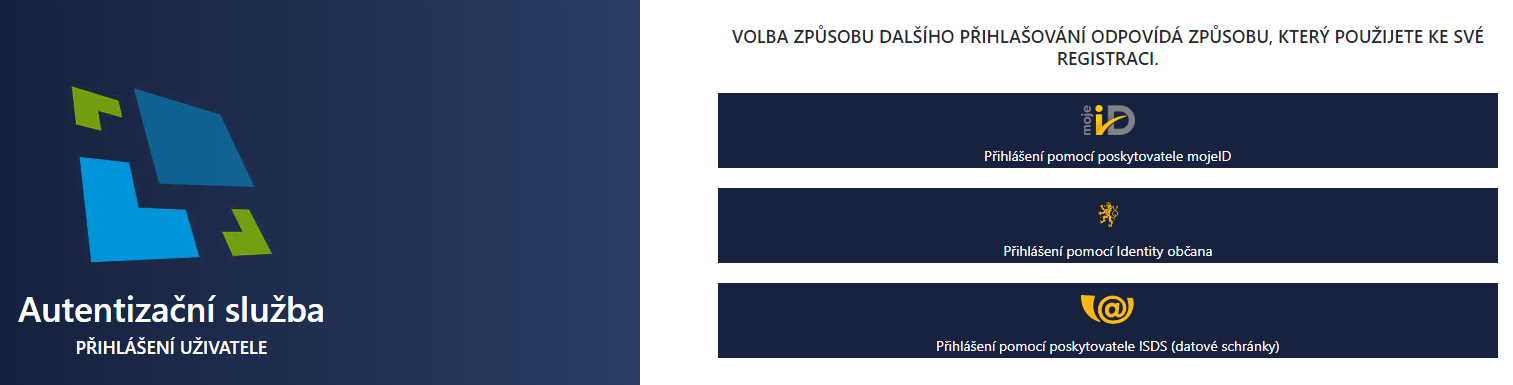 Datové schránky
4. Možnosti autentizace podrobněji
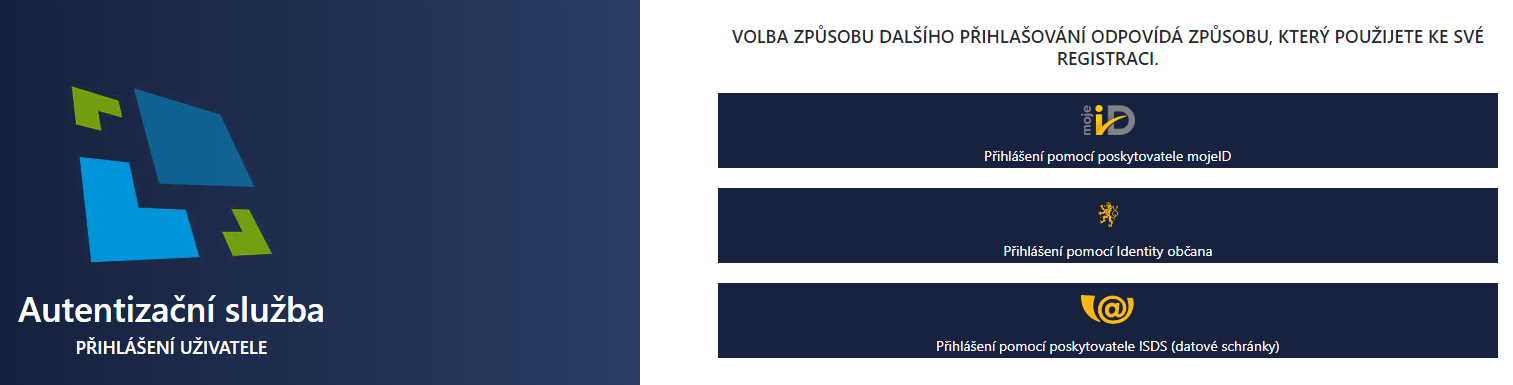 Datové schránky
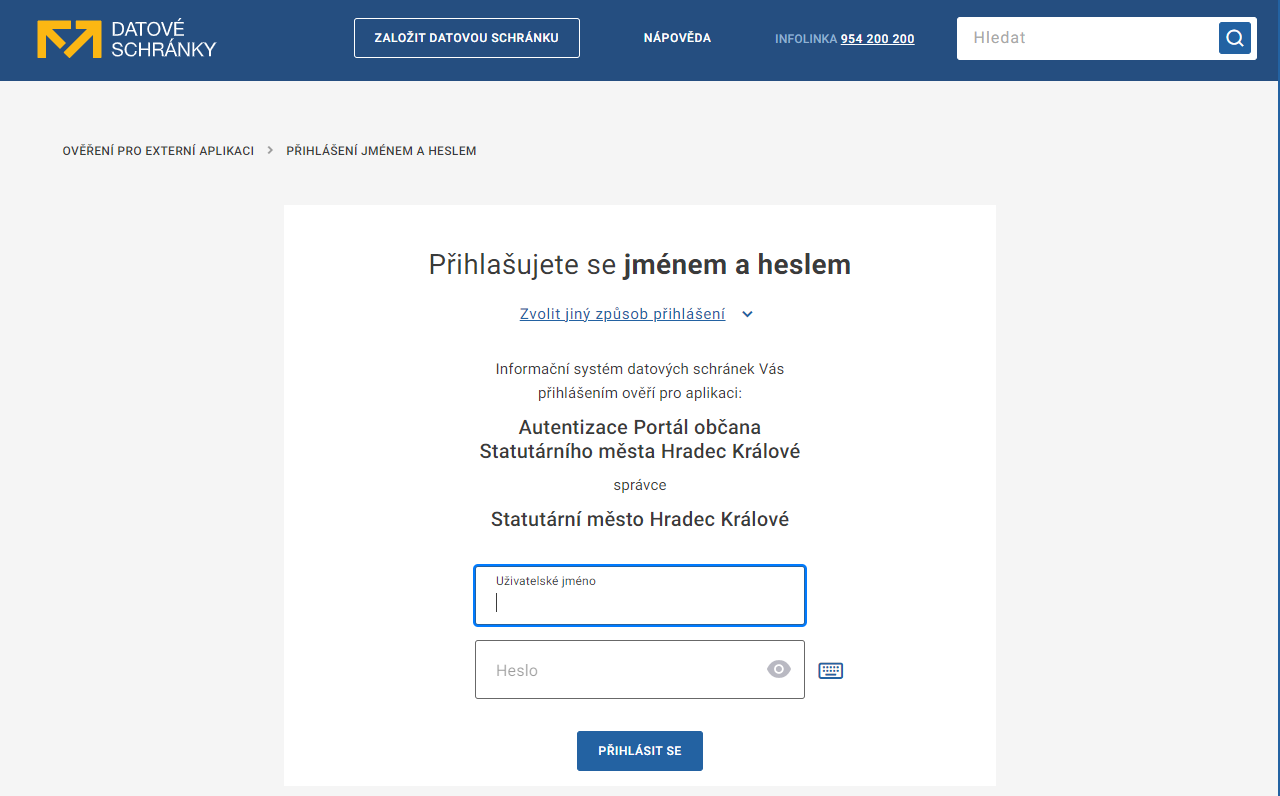 Zadejte Vaše jméno a heslo, kterým se hlásíte k datové schránce
4. Možnosti autentizace podrobněji
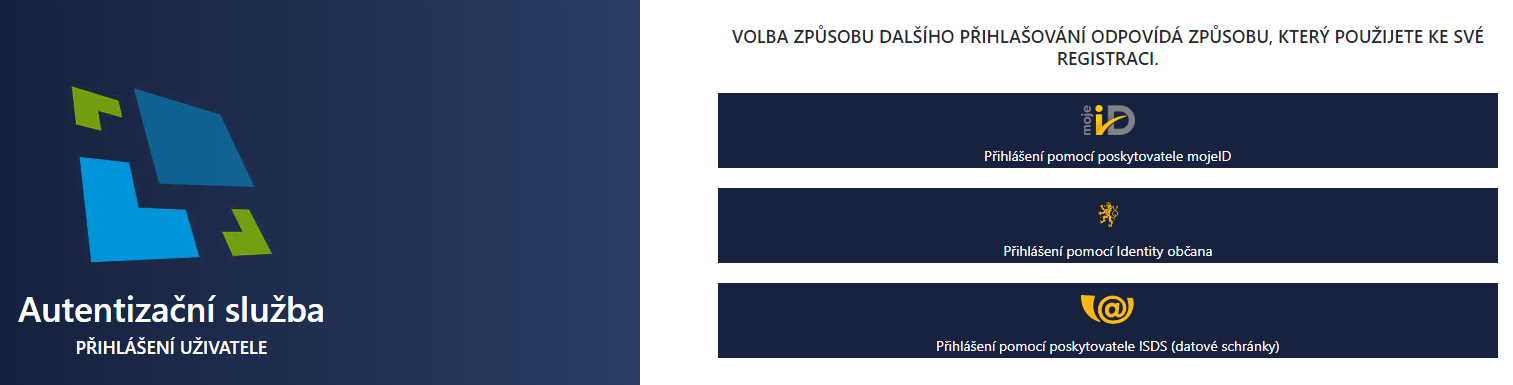 Datové schránky
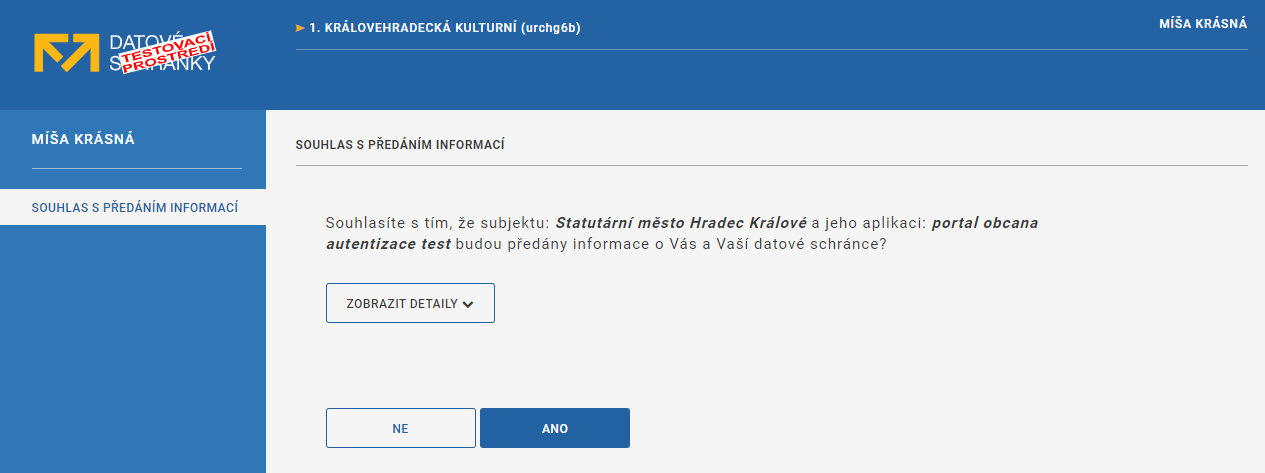 Po přihlášení do datové schránky je nutné odsouhlasit předání osobních údajů ze systému ISDS do městského Portálu občana (jinak nedoje k přihlášení)
4. Možnosti autentizace podrobněji
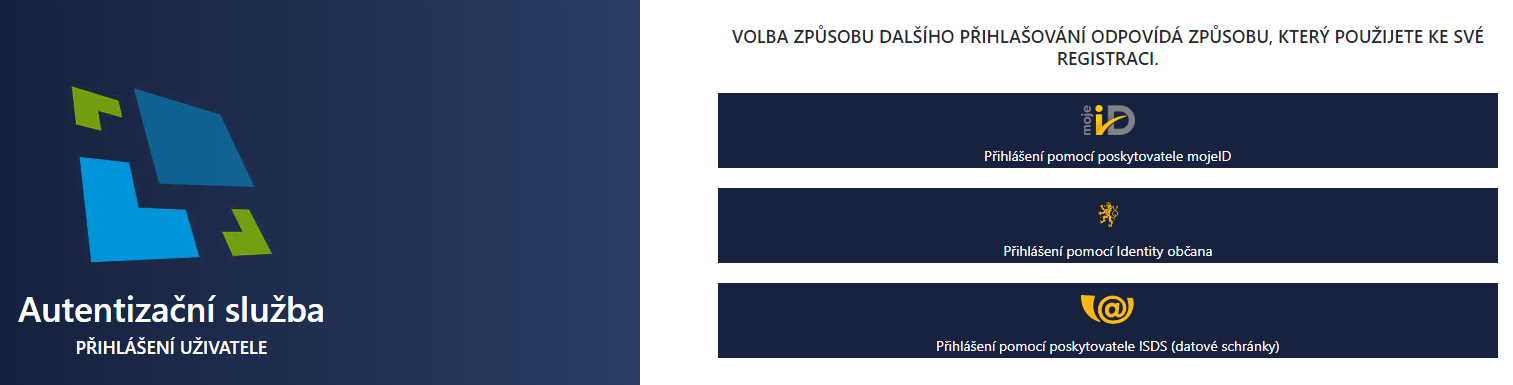 Datové schránky
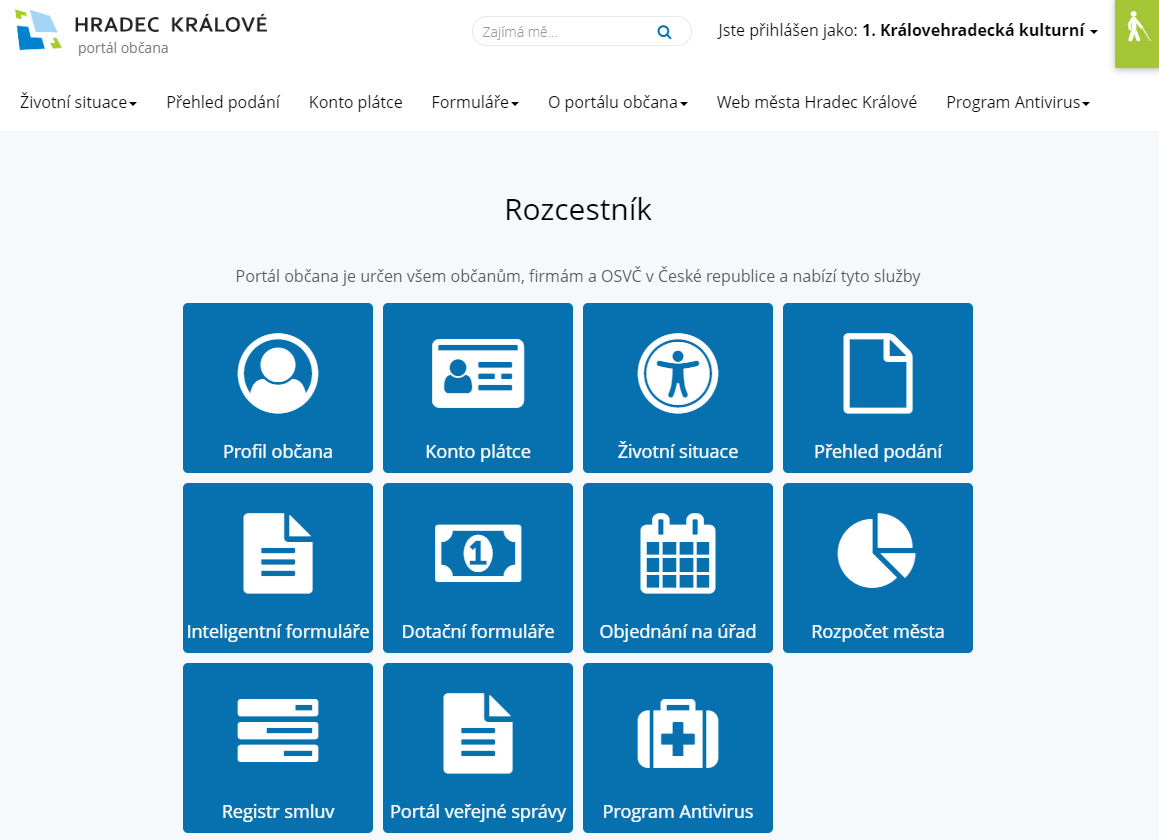 Po odsouhlasení dojde k přesměrování zpátky na Portál občana HK - jako přihlášený a autentizovaný uživatel
4. Možnosti autentizace podrobněji
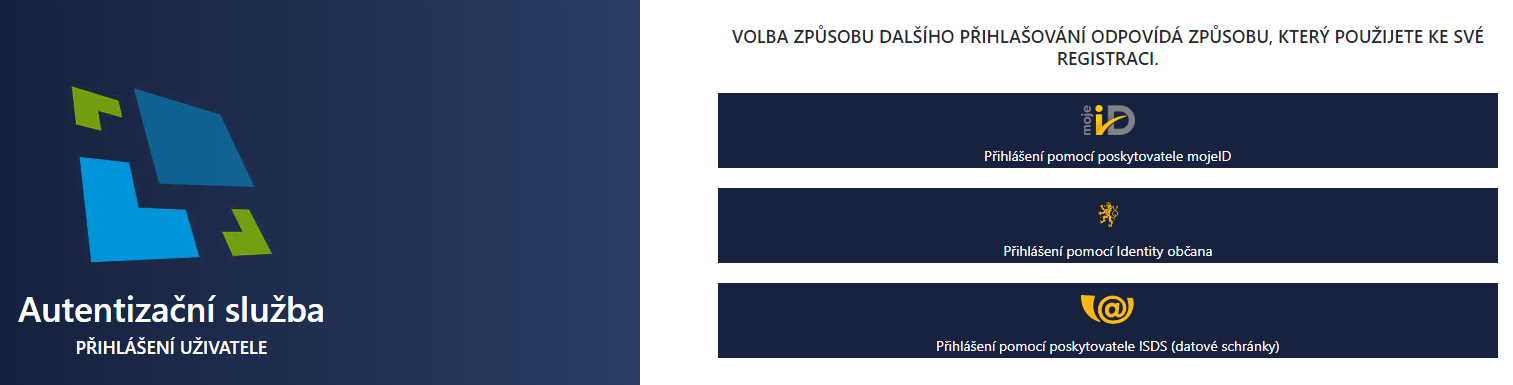 Datové schránky
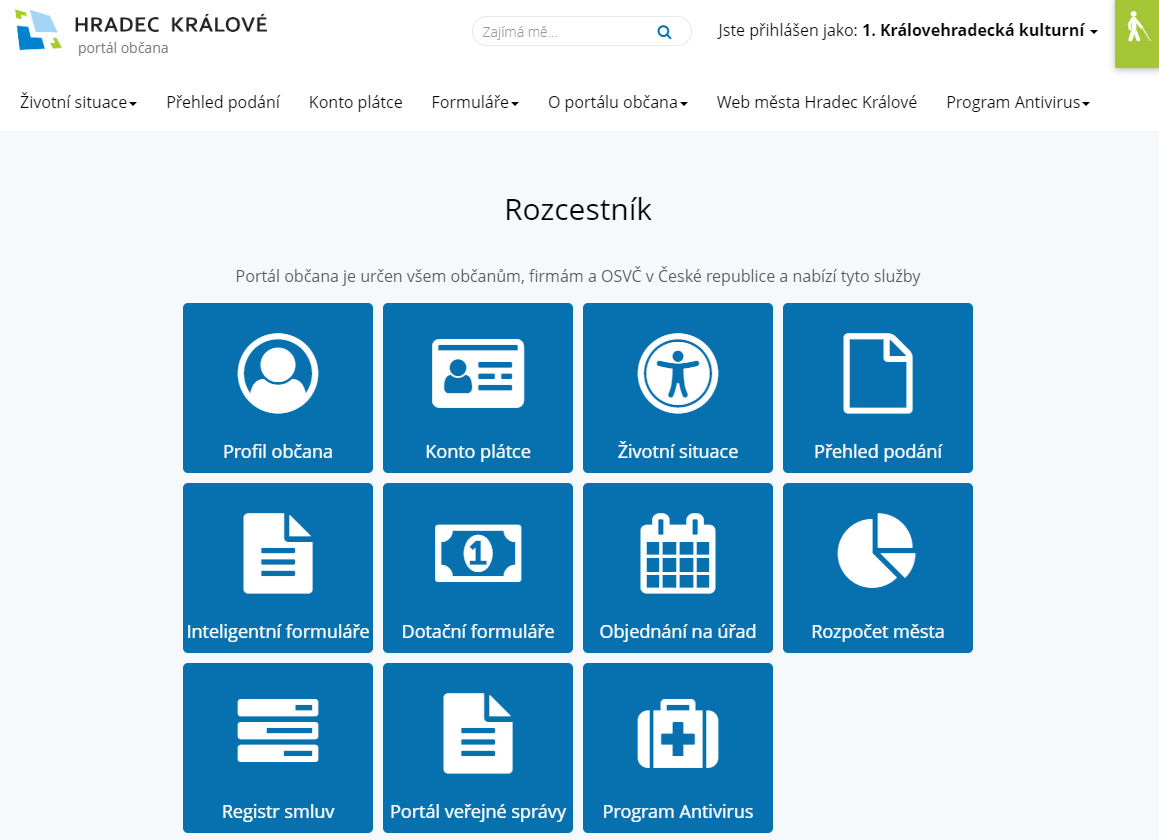 Nakonec pokračujte na Dotační formuláře
4. Možnosti autentizace podrobněji
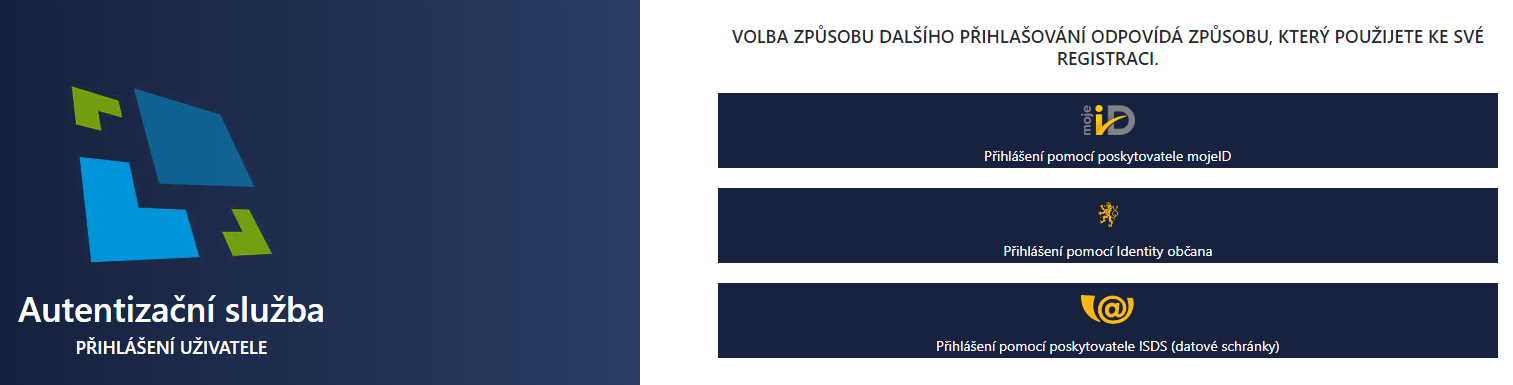 Datové schránky
návod Jak na datovou schránku 
více informací na:
www.chcidatovku.cz
www.datoveschranky.info
www.mojedatovaschranka.cz

oficiální nápověda k datové schránce

oficiální videa a návody
4. Možnosti autentizace podrobněji
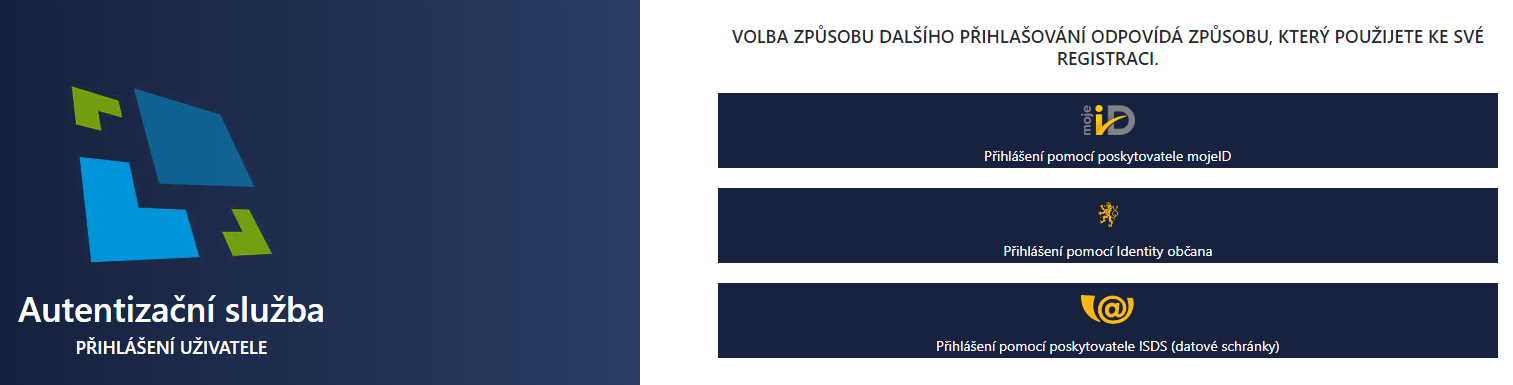 MojeID
4. Možnosti autentizace podrobněji
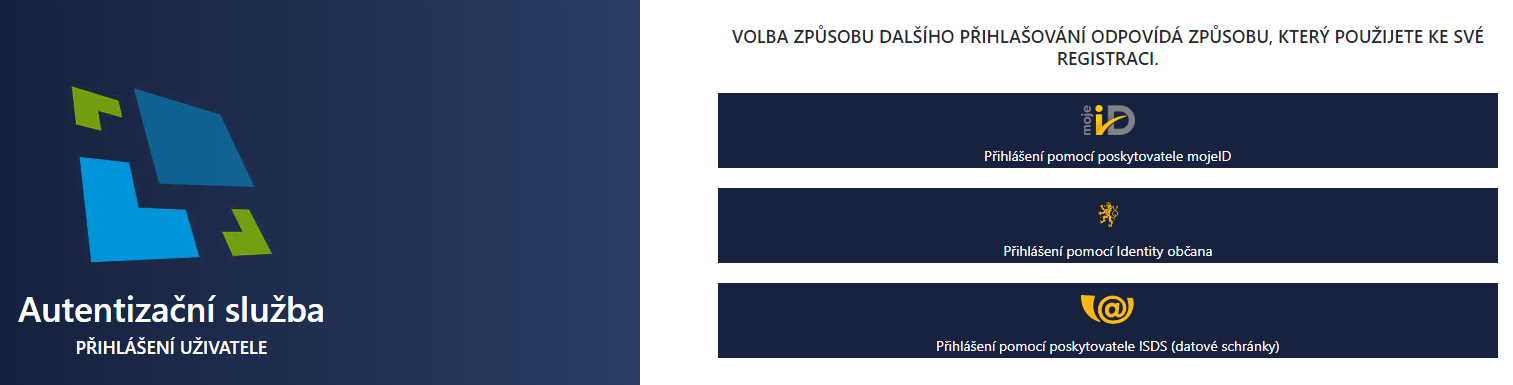 MojeID
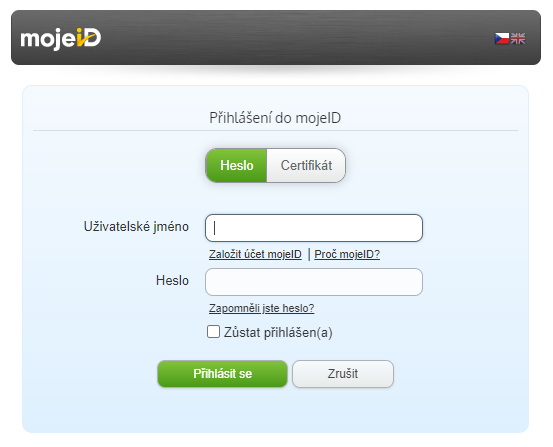 4. Možnosti autentizace podrobněji
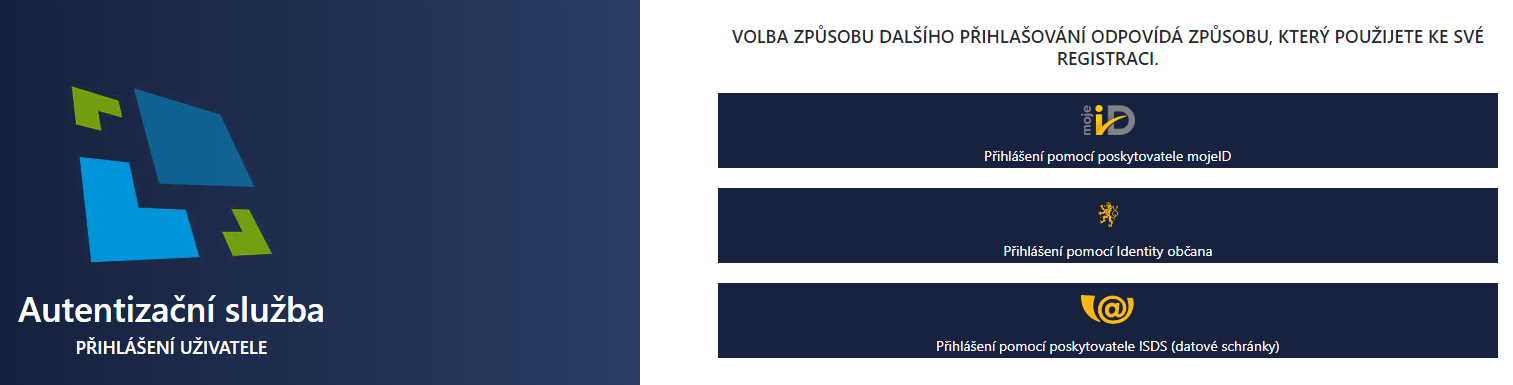 MojeID
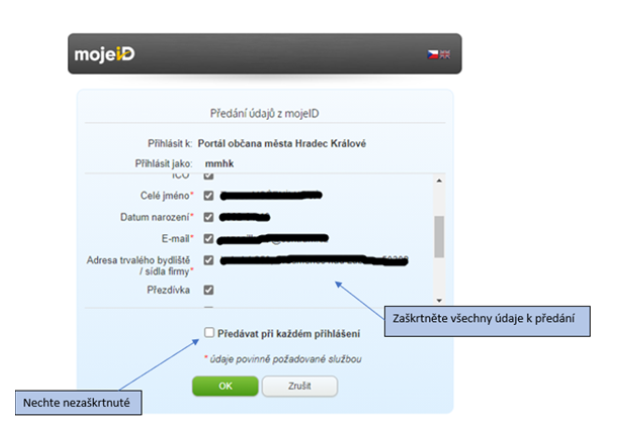 Po přihlášení ke službě mojeID je nutné zaškrtnout předání všech povinných údajů městskému Portálu občana (jinak nedoje k přihlášení)
Zde nechte raději nezaškrtnuté pro Vaši lepší kontrolu i příště
4. Možnosti autentizace podrobněji
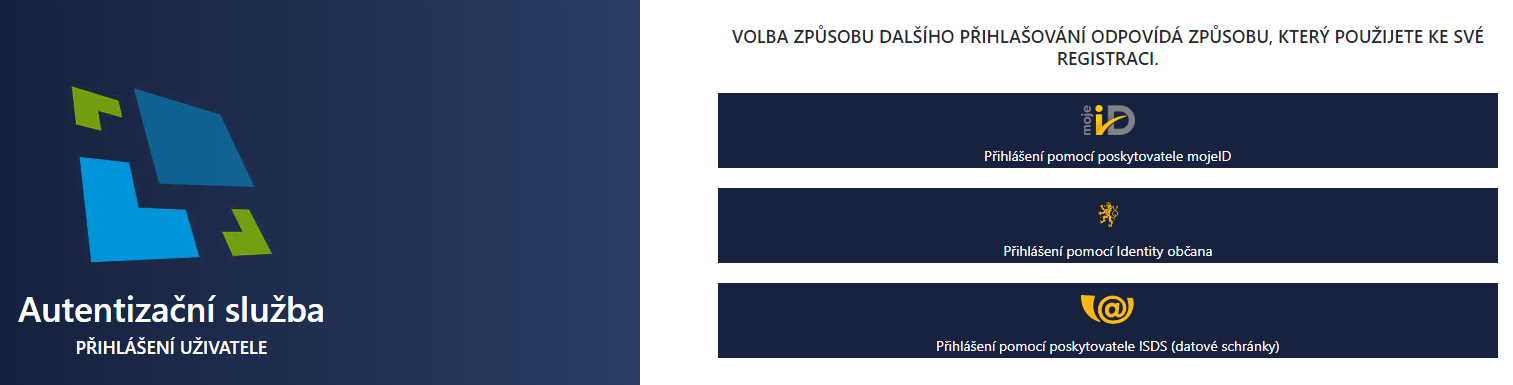 MojeID
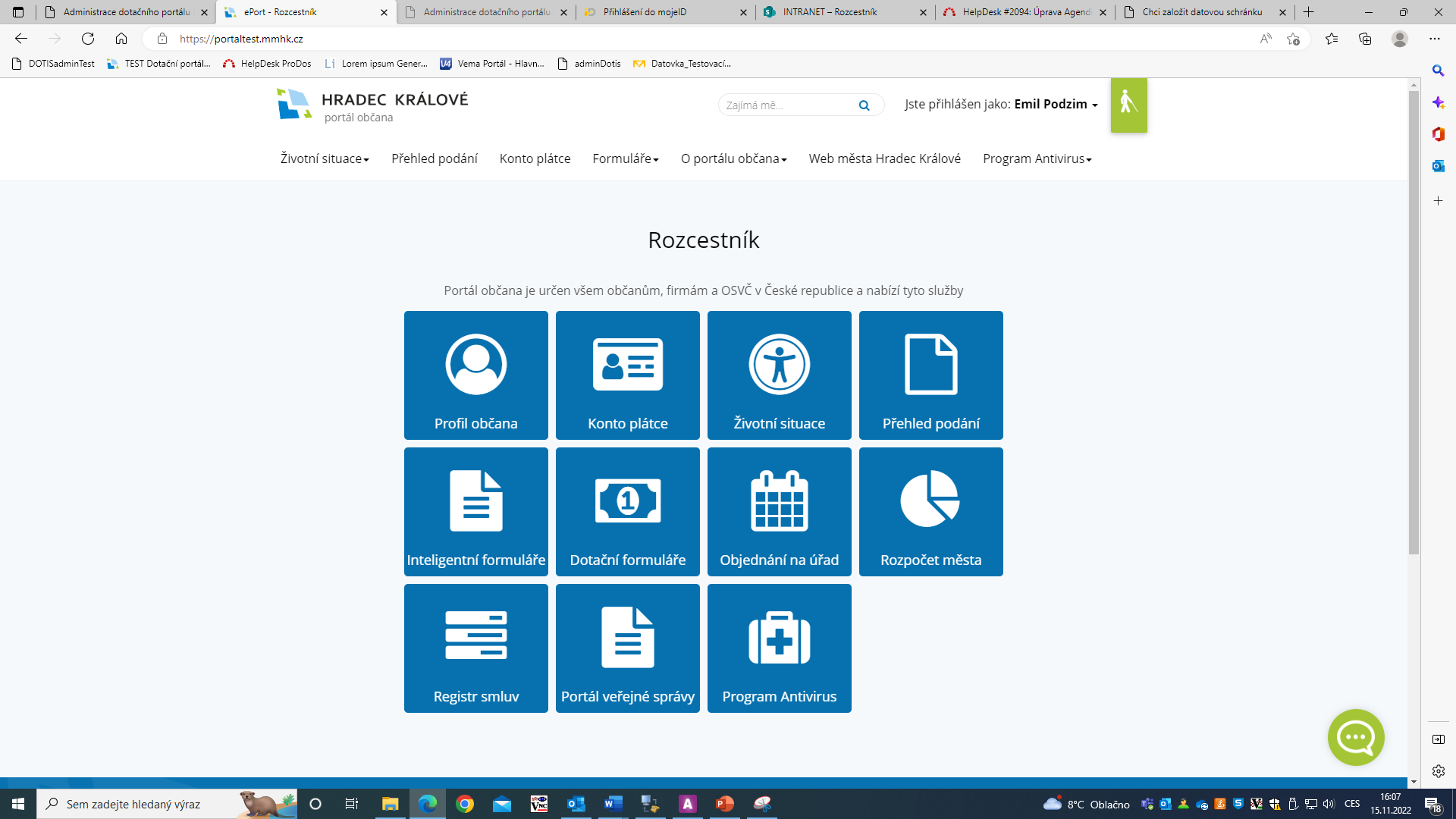 Po odsouhlasení dojde k přesměrování zpátky na Portál občana HK, odtud pokračujte na Dotační formuláře
4. Možnosti autentizace podrobněji
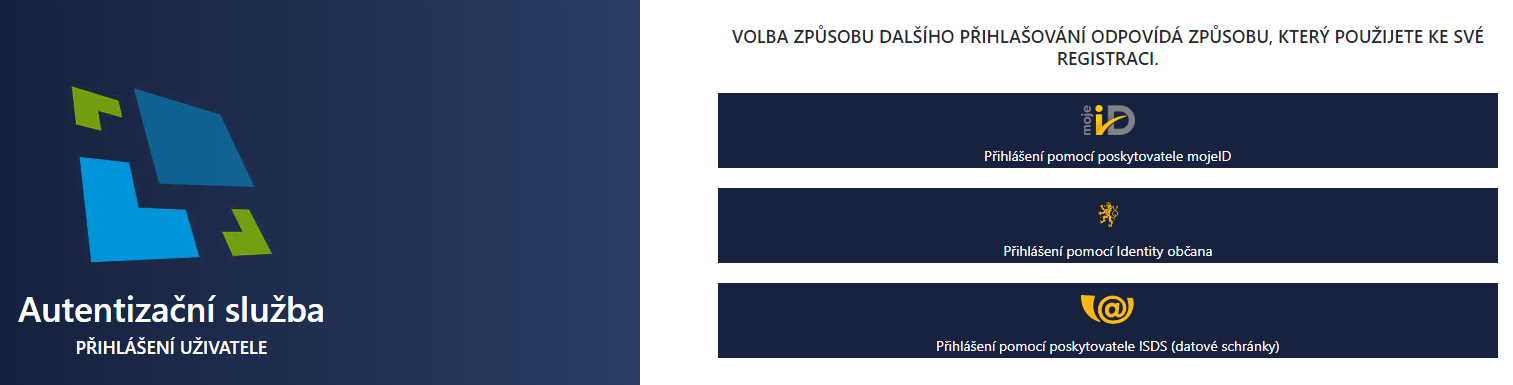 MojeID
pro přístup do Portálu občana HK je potřeba mít validovaný účet (více info na MojeID - Další dotazy – validace účtu)

POZOR: Volba „Přístup ke službám veřejné správy“ se netýká Portálu občana HK a nemá nic společného s validací vašeho účtu
 
více informací na:
MojeID - Pro uživatele
MojeID - Jak na to
POZOR:
Volba „Přístup ke službám veřejné správy“ se netýká Portálu občana HK a nemá nic společného s validací vašeho účtu
4. Možnosti autentizace podrobněji
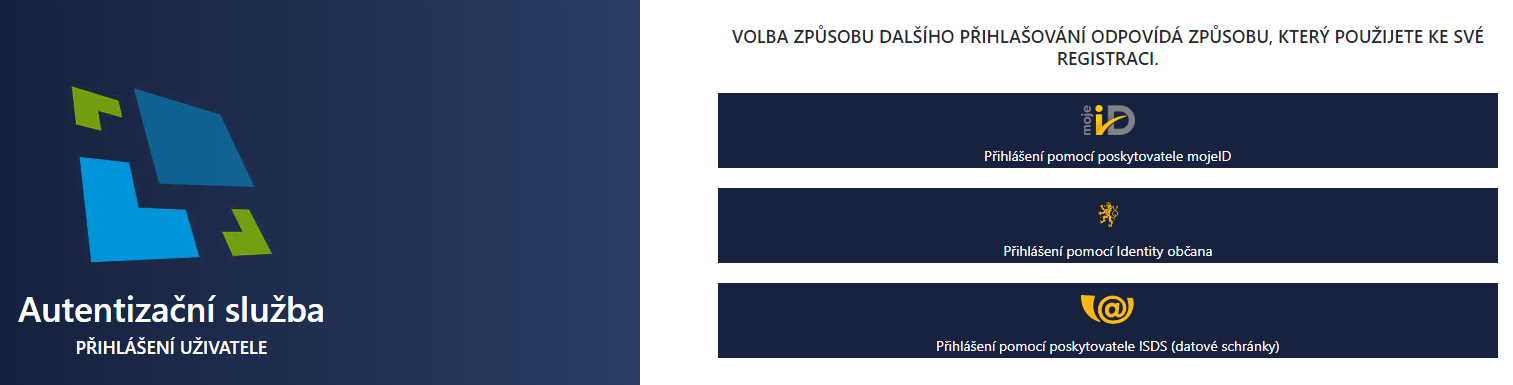 Identita občana
JEN PRO FYZICKOU OSOBU!
4. Možnosti autentizace podrobněji
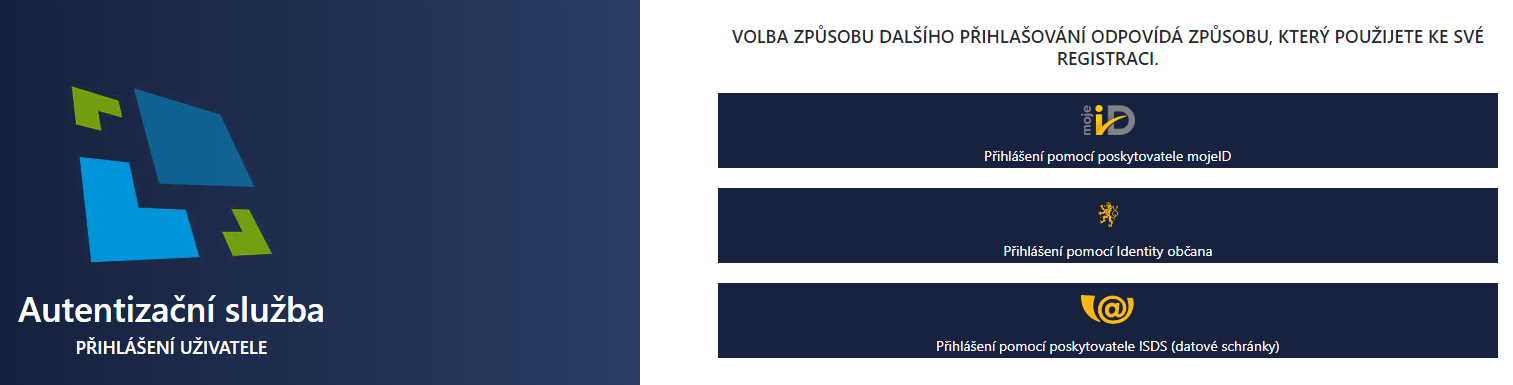 Identita občana
JEN PRO FYZICKOU OSOBU!
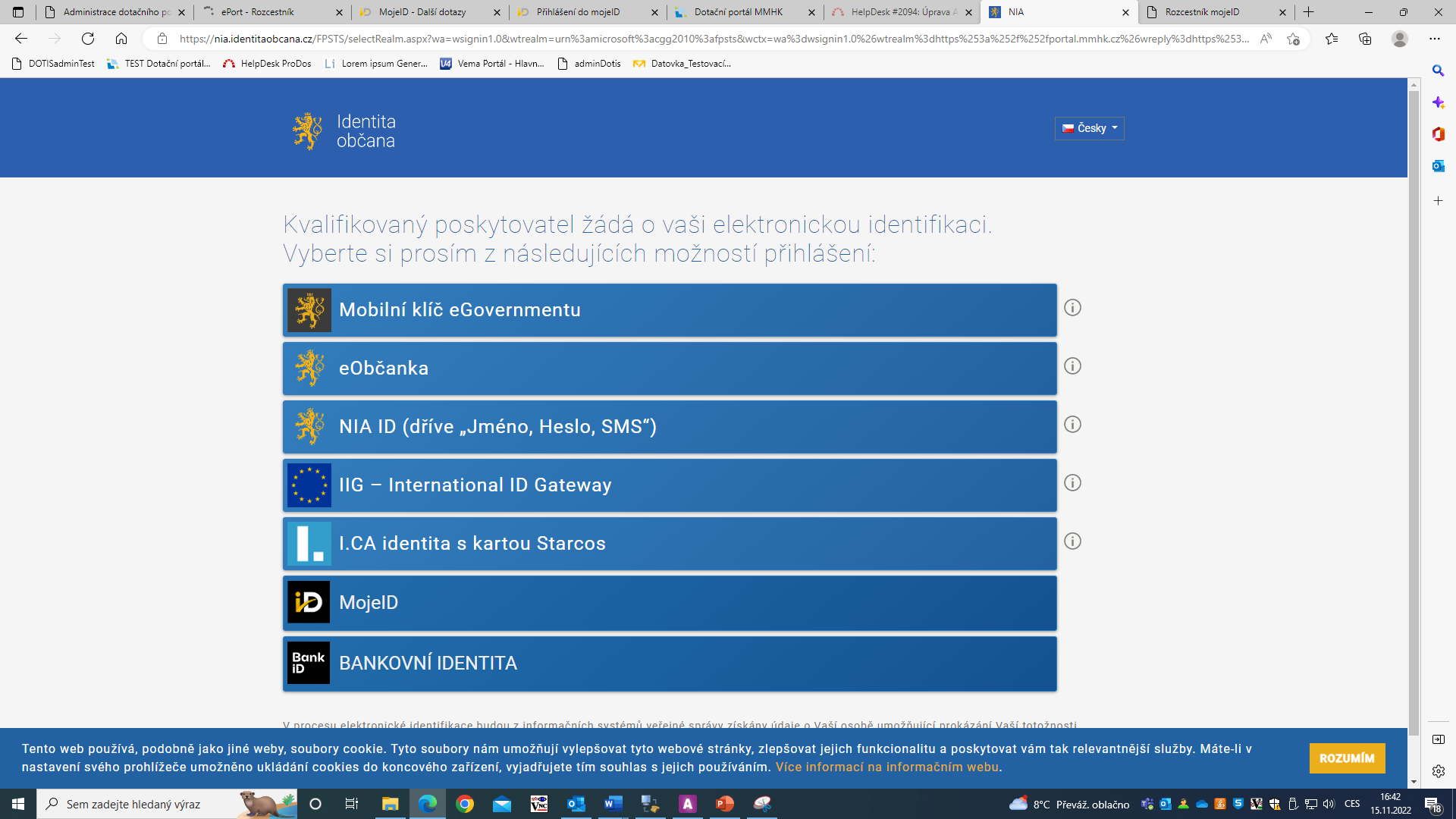 Zde vyberete jednu z možností
4. Možnosti autentizace podrobněji
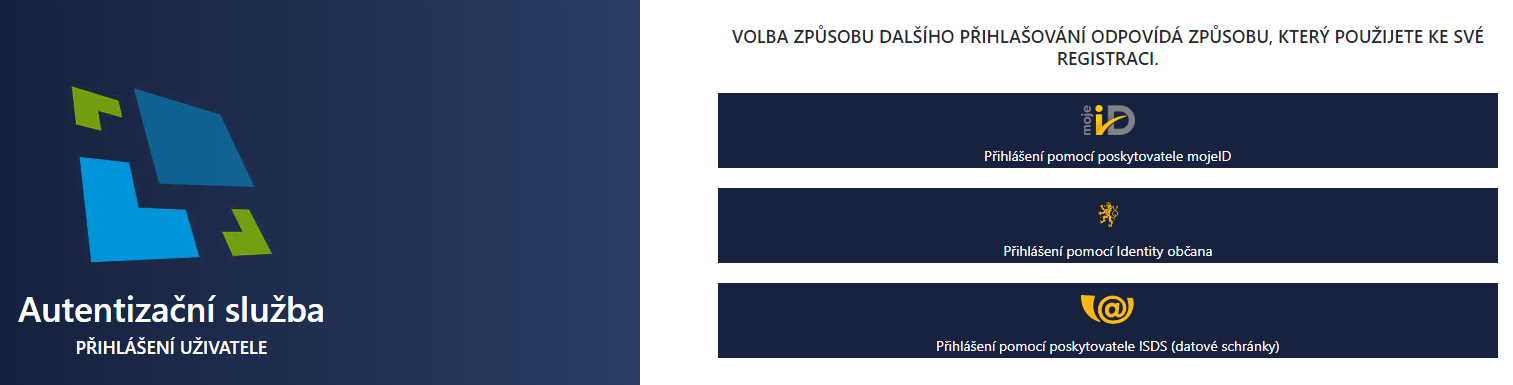 Identita občana
JEN PRO FYZICKOU OSOBU!
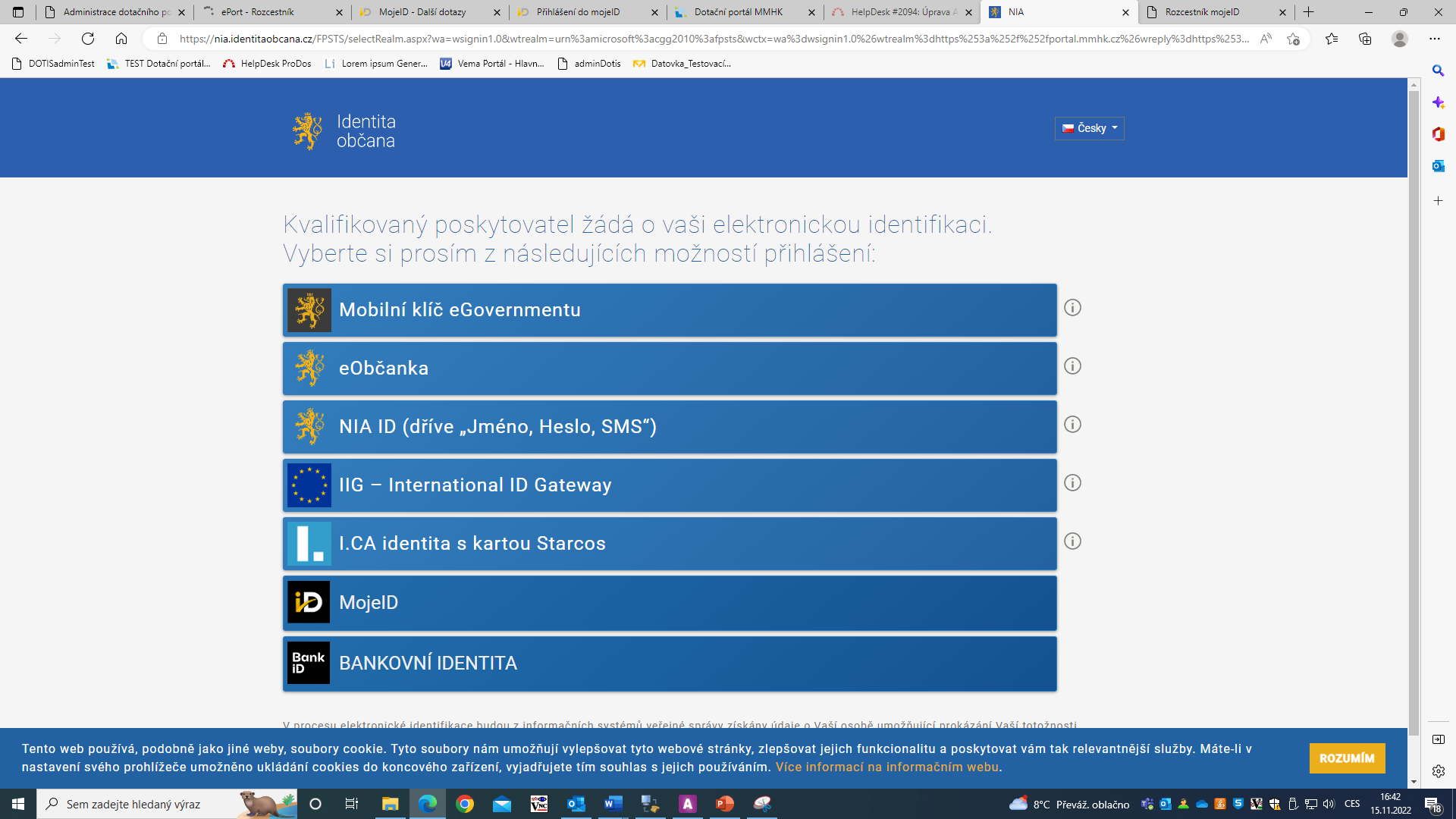 Zde vyberete jednu z možností
Dál už analogicky jako u předchozích možností
4. Možnosti autentizace podrobněji
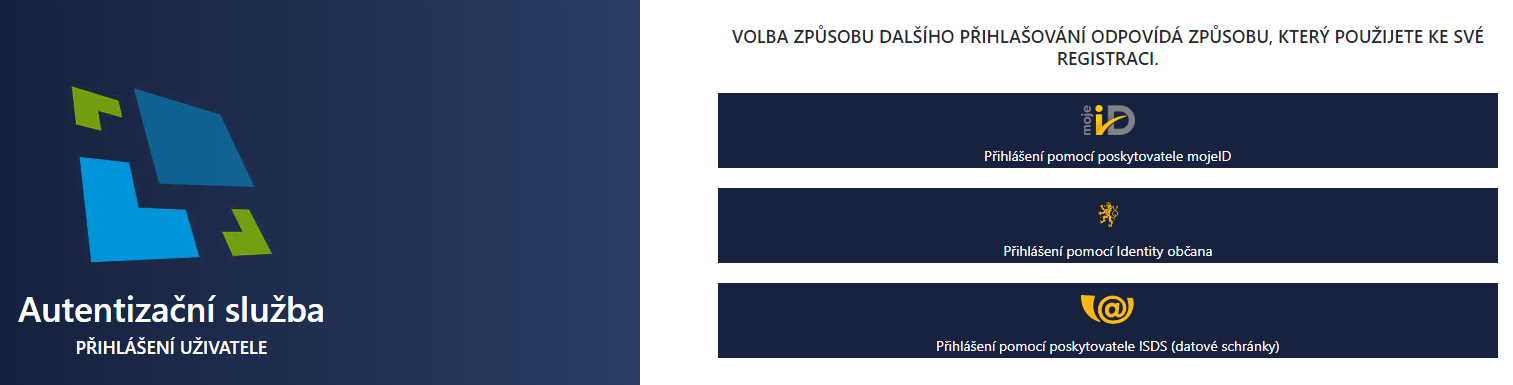 Identita občana
JEN PRO FYZICKOU OSOBU!
slouží pro bezpečné a jednoduché přihlašování do různých portálů státní a veřejné správy 

v rámci Identity občana můžete používat více prostředků, kterými se přihlašujete, např. bankovní identitu, NIA ID

více informací na:
Chci založit Identitu občana (gov.cz)